Cyriak: conceptually disruptive recursion…
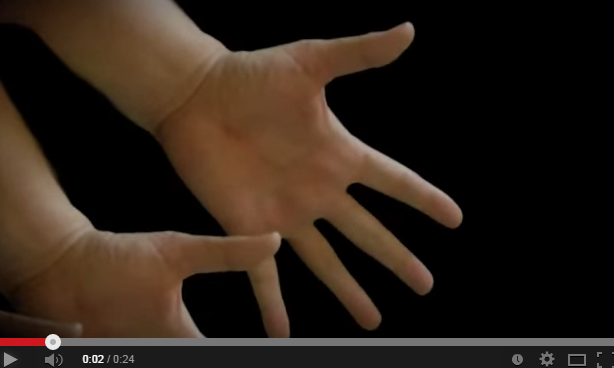 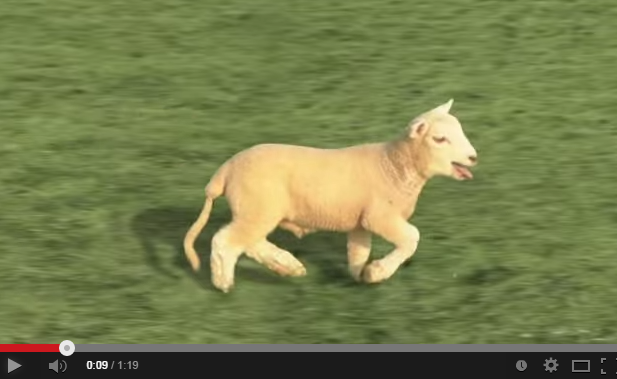 E.F.
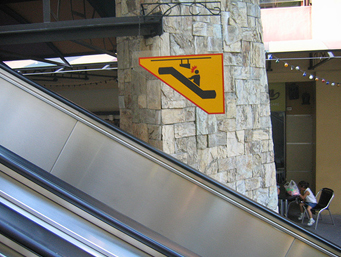 Welcome to CS 5!   Be sure to watch your head…
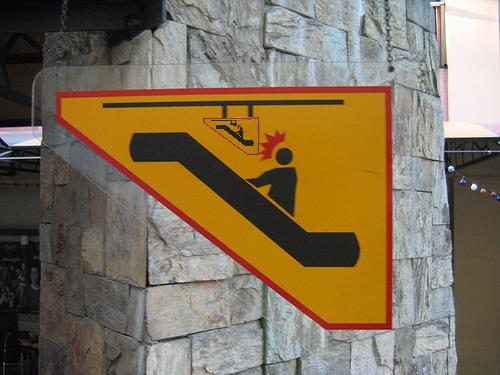 functional programming
>>> 'fun' in 'functional'
True
representation via list structures (data)
leverage self-similarity (recursion)
create small building blocks (functions)
Composed together  --  to solve/investigate problems.
Functional programming
conceptually concise
efficient for the computer…
vs.
functional
procedural or sequential
CS 5:  now recursing…
Homework 0 – graded grated
Or  re-cursing,  depending on your feelings about recursion!
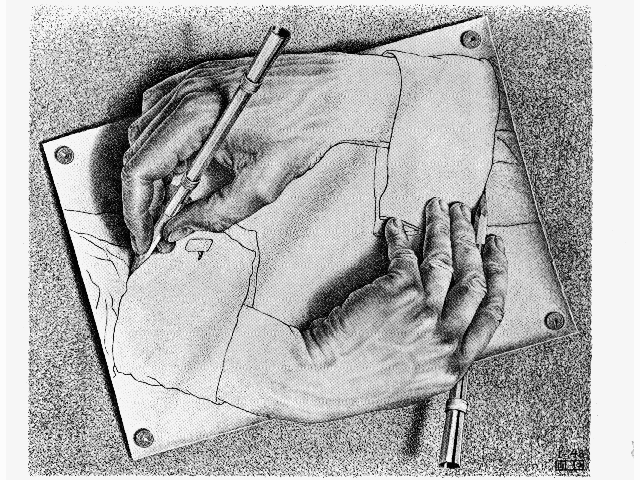 We're computationally complete!
What's next?
Homework 1 - submitted
pr0 reading - Watson!
map and its applications
pr1 lab – Tue./Wed.
pr2, pr3 - Python probs…
List Comprehensions
Hw 2 - upcoming Mon.
Using a Euro, Yuan the deadline comes next time I'll try to make the Mark. I'm Pounding it into my brain, but I have to Peso much attention to other deadlines in the classes I Currency have - but if this keeps up, my grade will be demolished into Rubles.
previous hw0 highlights…
0 xE** -> N 0   #   Once upon a time, there was
0 *x** -> E 1   # an extremely sad, lost Picobot. Ze
0 NEx* -> W 3   # traveled around a sad, dark maze
0 NEWx -> S 2   # in search of shelter and food.
                #   Finally, Picobot found a gingerbread
1 ***x -> S 2   # house deep in the corners of the maze.
1 *x*S -> E 1   # Though Picobot knew ze could never find
1 xE*S -> N 0   # zer way around the maze without keeping
1 NExS -> W 3   # zerself near the right-hand wall, ze
                # decided the gingerbread house would be
2 **x* -> W 3   # worth disobeying zer program.
2 **Wx -> S 2   #   Picobot thoroughly enjoyed zer
2 *xWS -> E 1   # gingerbread meal, but when ze tried to
2 xEWS -> N 0   # find zer way back to the maze, ze was so
                # confused ze didn't know what to do.  
3 x*** -> N 0   # Picobot began to sit in the corner, 
3 N*x* -> W 3   # sighing in despair.
3 N*Wx -> S 2   #   Suddenly came a noble grutor who
3 NxWS -> E 1   # showed Picobot the way through the maze.
                # And there was much rejoicing. THE END
elif user == 'HMC':
    if comp == 'CMC':
        print 'CMC is closer to all of the other 5 Cs. I win.'
    elif comp == 'Pitzer':
        print 'Pitzer is closer to Starbucks. I win.'
print 'Teeheehee! Looks like I won!'
        answer = raw_input("Wait, are you a Grutor?!")
        if answer == 'yes':
            print 'I am so sorry! I mean YOU win!'
        else:
            print 'Then I DO win! Hahaha'
E.F.
full RPS-25
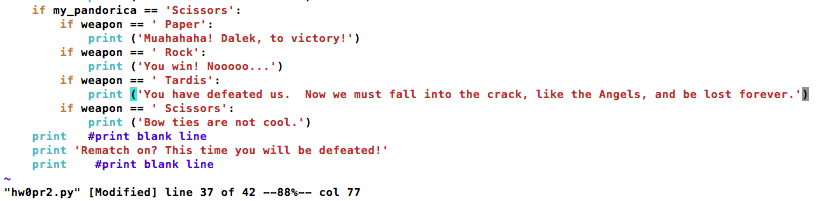 Data
[13,14,15]
Functions
sum( )
sum             range
def sum(L):
    """ input: L, a list of #s
        output: L's sum
    """
    if len(L) == 0:
        return 0.0
    else:
        return L[0] + sum(L[1:])
Base Case
Recursive Case
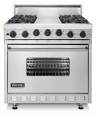 sum             range
step?
what's cookin' here?
def range(low,hi ):
    """ input:  ints low and hi
        output: int list from low to hi
    """
    if low >= hi:
        return []
    else:
        return
excluding  hi
sum and range
I've seen sum of this before... ?
>>> sum(range(1,101))
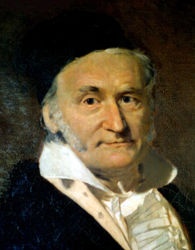 1784
sum and range
>>> sum(range(1,101))
?
Looks sort of scruffy for a 7-year old… !
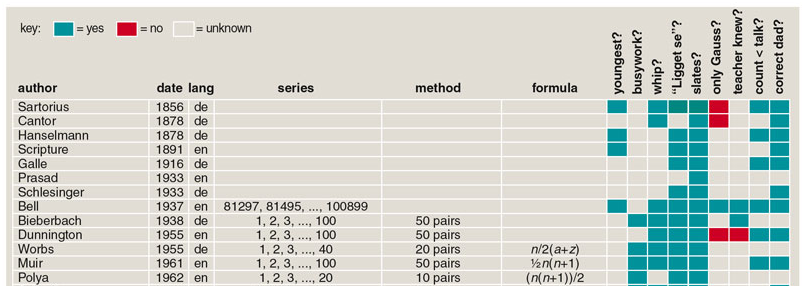 and 100 more…
http://www.americanscientist.org/template/AssetDetail/assetid/50686
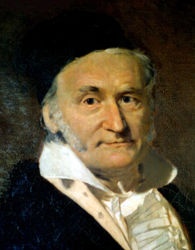 1784
sum and range
>>> sum(range(1,101))
5050
Looks sort of scruffy for a 7-year old… !
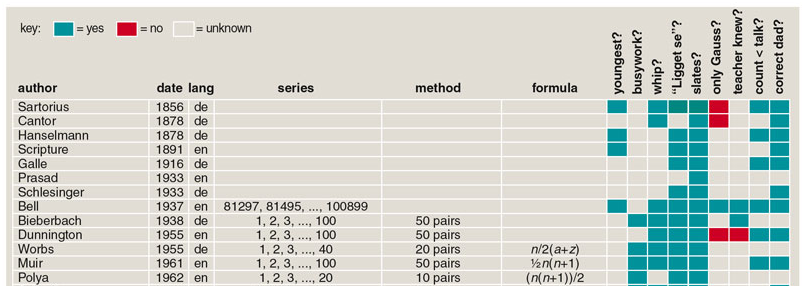 and 100 more…
http://www.americanscientist.org/template/AssetDetail/assetid/50686
Data
[8,9,10]
Functions
sq( )
[64,81,100]
…together
Map
def dbl(x):
    return 2*x
>>> map(dbl, [0,1,2,3,4,5])
[0, 2, 4, 6, 8, 10]
def sq(x):
    return x**2
>>> map(sq,  range(6))
[0, 1, 4, 9, 16, 25]
>>> map(is_a, 'go away!')
[0, 0, 0, 1, 0, 1, 0, 0]
def is_a(x):
    return x == 'a'
What does  map do?
Hey… these look a bit False to me!
Map
def dbl(x):
    return 2*x
>>> map(dbl, [0,1,2,3,4,5])
[0, 2, 4, 6, 8, 10]
def sq(x):
    return x**2
>>> map(sq,  range(6))
[0, 1, 4, 9, 16, 25]
Now I have 0 to complain about!
>>> map(is_a, 'go away!')
[0, 0, 0, 1, 0, 1, 0, 0]
def is_a(x):
    return int(x=='a')
(1)  map always returns a list
(2)  map(f,L) calls f on each item in L
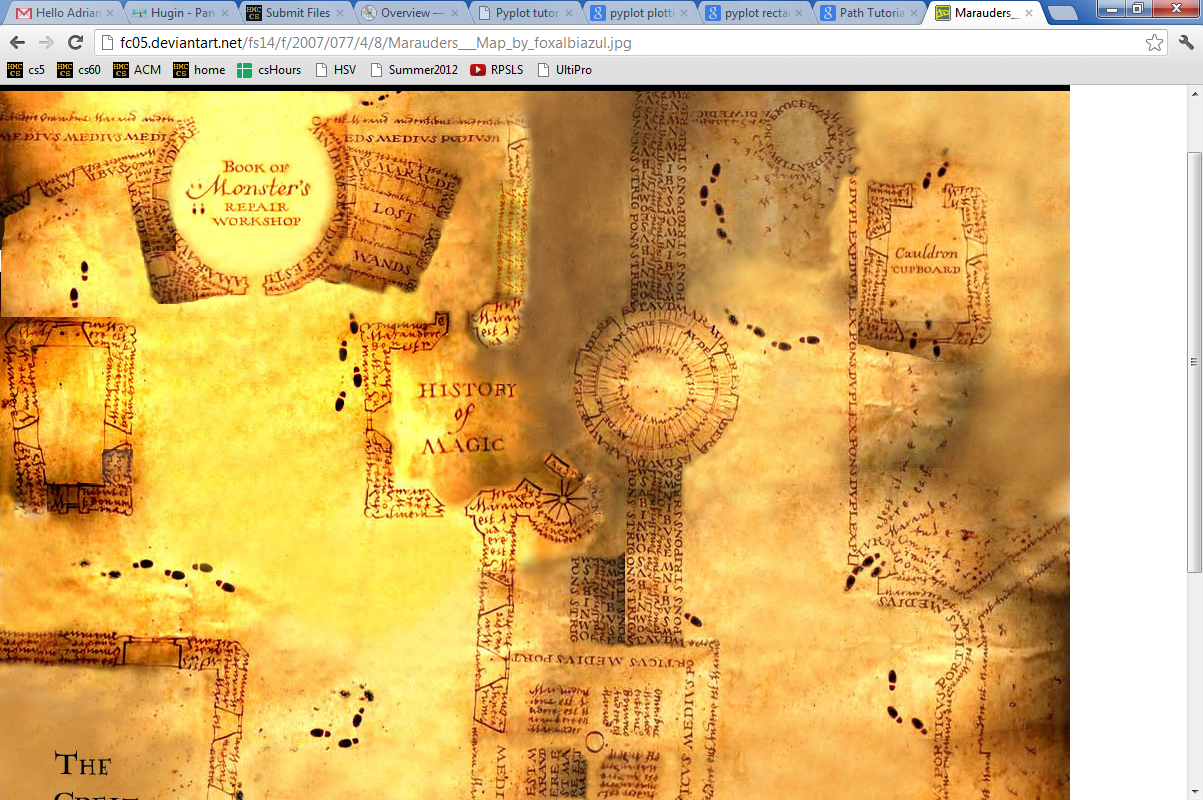 Map, managed!
input
>>> [ 2*x for x in [0,1,2,3,4,5] ]

[0, 2, 4, 6, 8, 10]
Looks natural to me!
output
Python has a "more natural" syntax  for map…
Syntax ?!
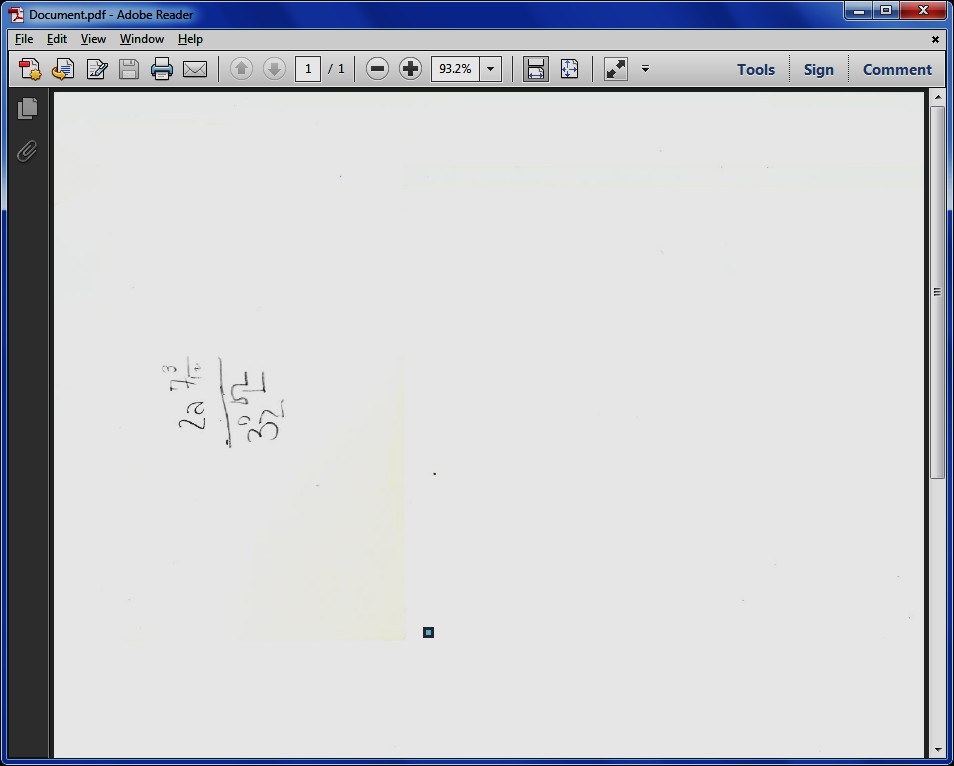 a (frustrated!) rendering of an unfamiliar math problem
Syntax ~ is CS's key resource!
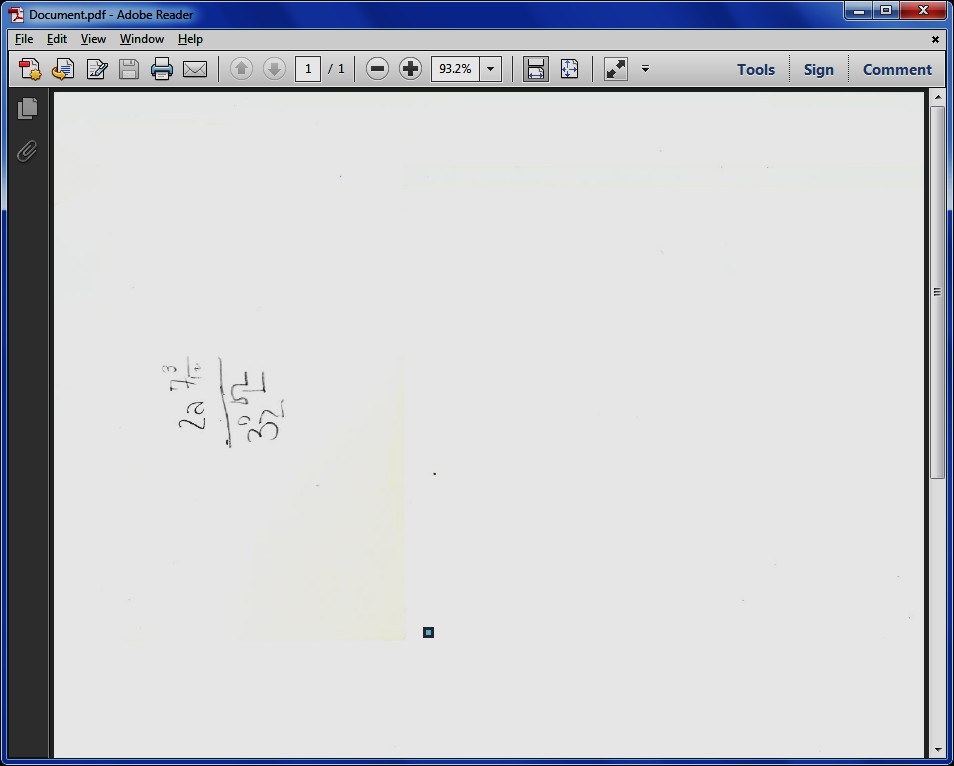 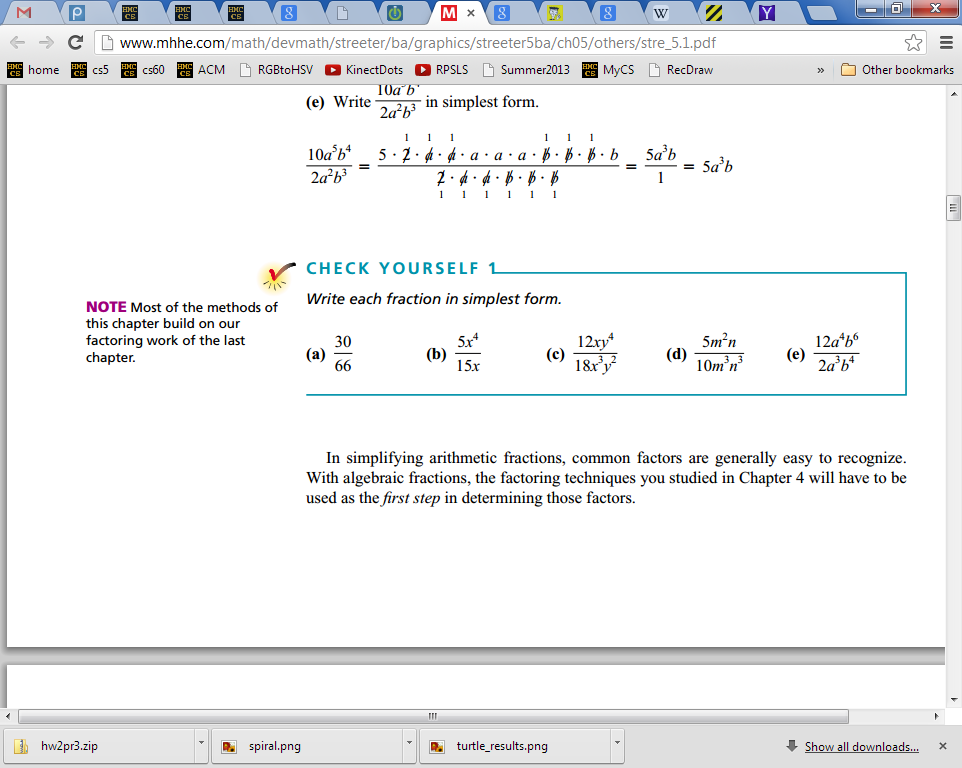 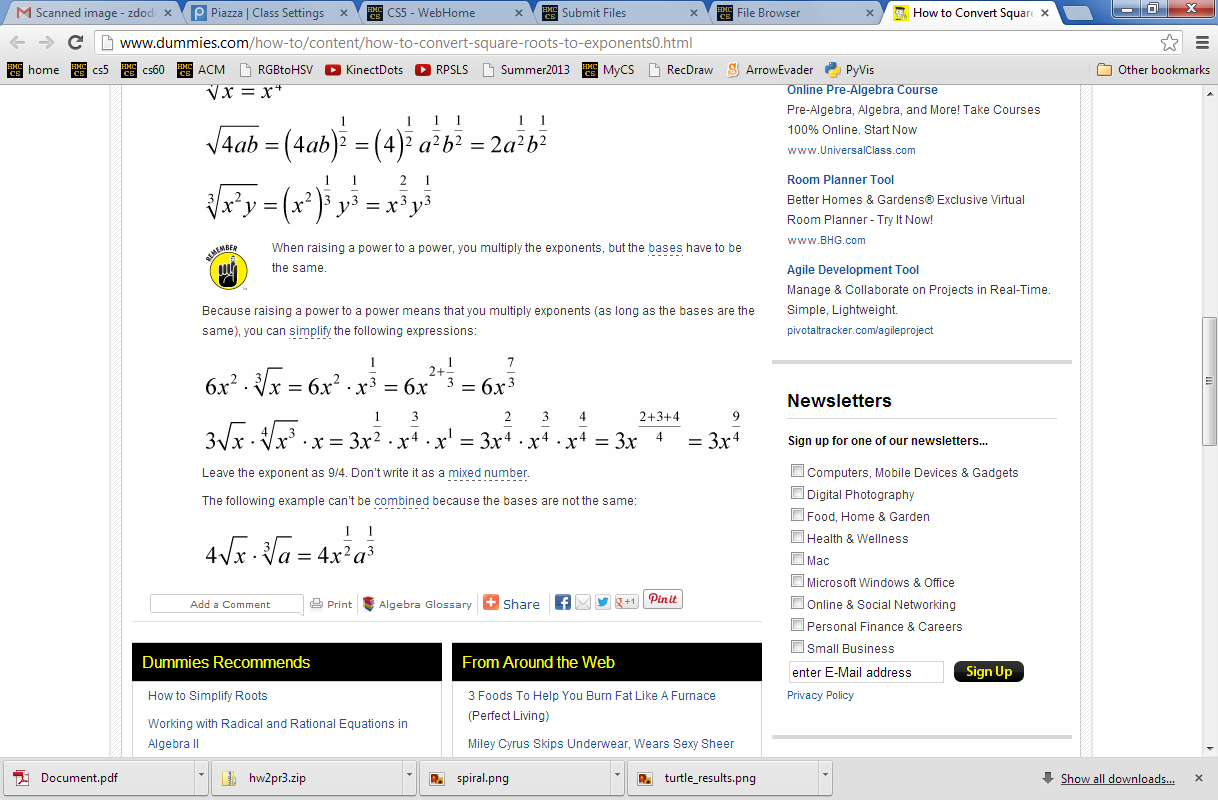 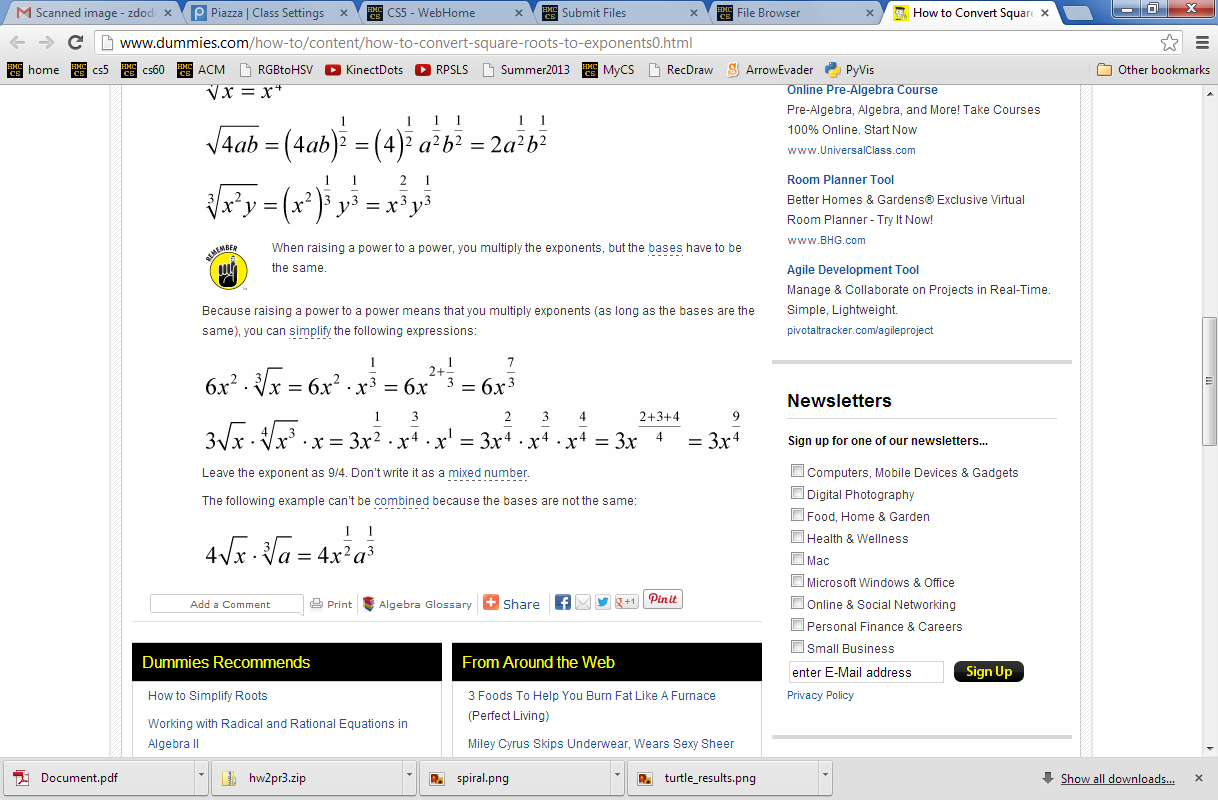 a (frustrated!) rendering of an unfamiliar math problem
which was likely similar to these…
List Comprehensions
A better map
input
>>> [ 2*x for x in [0,1,2,3,4,5] ]


[0, 2, 4, 6, 8, 10]
output
What's the syntax saying here?
List Comprehensions
The same as map, only better!
this "runner"  variable can have any name...
x takes on each value
input
>>> [ 2*x for x in [0,1,2,3,4,5] ]


[0, 2, 4, 6, 8, 10]
and 2*x is output for each one
output
OK – got it.  But what about that name?
>>> [ 2*x for x in [0,1,2,3,4,5] ]
[0, 2, 4, 6, 8, 10]
List Comprehensions?
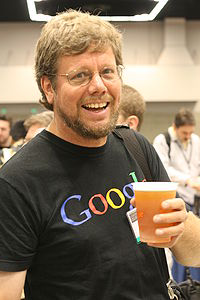 Is this really the best name Guido Van Rossum could think of?
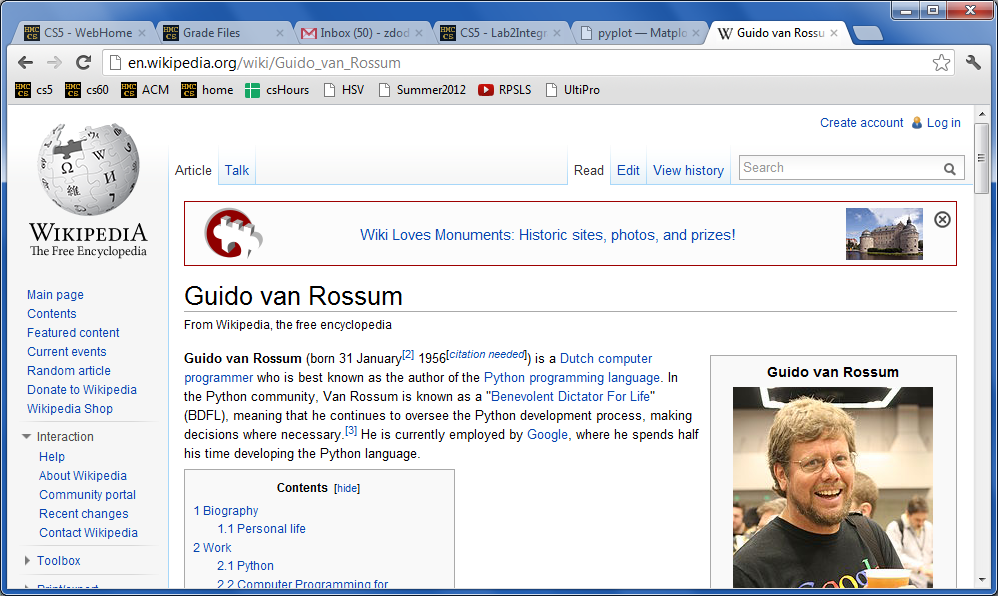 >>> [ 2*x for x in [0,1,2,3,4,5] ]
[0, 2, 4, 6, 8, 10]
A list comprehension by any other name would be as sweet…
List Comprehensions?
Google maps?
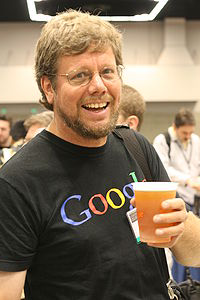 Datafuncs?
FunLists!
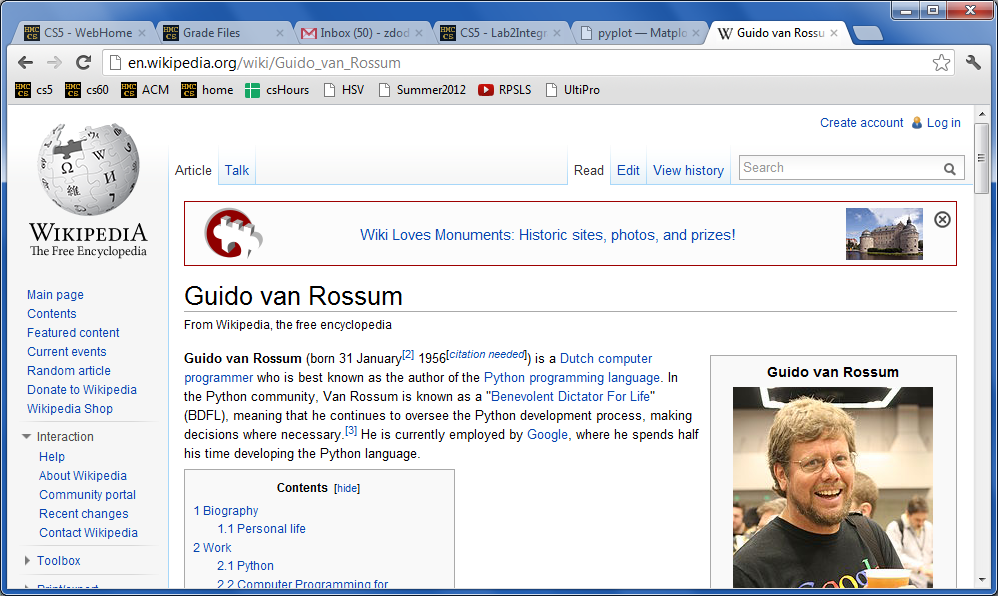 Quiz!
A range of list comprehensions...
Name(s):  ___________________________
Write Python's result for each L.C.:
[ n**2 for n in range(0,5) ]
[ 42 for z in [0,1,2] ]
[ z for z in [0,1,2] ]
[ s[1::2] for s in ['aces','451!'] ]
[ -7*b for b in range(-6,6) if abs(b)>4 ]
[ a*(a-1) for a in range(8) if a%2==1 ]
I wonder if  these will be useful ?!
Quiz!
A range of list comprehensions...
Write Python's result for each L.C.:
Join with a neighbor and try this on the back page first
[ n**2 for n in range(0,5) ]
[ 42 for z in [0,1,2] ]
[ z for z in [0,1,2] ]
[ s[1::2] for s in ['aces','451!'] ]
[ -7*b for b in range(-6,6) if abs(b)>4 ]
[ a*(a-1) for a in range(8) if a%2==1 ]
I wonder if  these will be useful ?!
Quiz!
A range of list comprehensions...
Write Python's result for each L.C.:
Join with a neighbor and try this on the back page first
[ n**2 for n in range(0,5) ]
[ 0, 1, 4, 9 ]
[ 42 for z in [0,1,2] ]
[ z for z in [0,1,2] ]
[ 0, 1, 2 ]
[ 42, 42, 42 ]
[ s[1::2] for s in ['aces','451!'] ]
[ -7*b for b in range(-6,6) if abs(b)>4 ]
[ 42, 35, -35 ]
[ a*(a-1) for a in range(8) if a%2==1 ]
I wonder if  these will be useful ?!
[ 0, 6, 20, 42 ]
Designing with LCs
input
>>> [ _______ for x in range(4) ]


[0, 14, 28, 42]
[0,1,2,3]
output
>>> [ _____________ for c in 'igotit' ]

[True, False, False, False, True, False]
[  1,    0,     0,     0,     1,    0  ]
input
output
What about this?
LCs  vs.    raw recursion
def len(L):
    if L == []:
        return 0
    else:
        return 1 + len(L[1:])
len(L)
scrabble score!
def sScore(s):
    if len(s) == 0:
        return 0
    else:
        return letScore(s[0]) + \
		sScore(s[1:])
sScore(s)
def sajak(s):
    if len(s) == 0:
        return 0
    else:
        if s[0] not in 'aeiou':
            return sajak(s[1:])
        else:
            return 1+sajak(s[1:])
# of vowels
8 lines! Aargh!
sajak(s)
Using LCs
'cs5'
def
len(L):
LC = [1 for x in L]
print LC 
return sum( LC )
Sweet!
But one-liners are my specialty…
"One-line" LCs
'cs5'
def
len(L):
LC = [1 for x in L]
print LC 
return sum( LC )
Sweet!
But one-liners are my specialty…
def
len(L):
return sum([1 for x in L])
Maybe too terse!
Using LCs
def
letScore(c):
stuff to get score…
return score
'twelve'
scrabble score!
def
sScore(s):
LC = [             for c in s] 

return sum( LC )
'sequoia'
Remember True == 1 and False == 0
# of vowels
def
sajak(s):
LC = [            for c in s]
return sum( LC )
[3,42,5,7,42]
42
# of times e is in L
def
count(e,L):
LC = [           for x in L ] 
return sum( LC )
using if instead…
def
count(e,L):
LC = [ 1 for x in L if                 ] 
return sum( LC )
Write each of these functions using list comprehensions…
Go!
input:   L, any list of #s
output:  the # of  odd #s in L
example:   nodds( [3,4,5,7,42] ) == 3
def nodds(L):
LC = [           for x in L           ]
return sum(LC)
Y are your #s
W are the winning #s
inputs:  Y and W, two lists of "lottery" numbers (ints)
output:  the # of matches between Y & W
def lotto(Y,W):
example:   lotto( [5,7,42,47] , [3,5,7,44,47] ) == 3
input:  N, an int >= 2
output:  the # of positive divisors of N
def ndivs(N):
example:    numdivs(12) == 6   (1,2,3,4,6,12)
input:  P, an int >= 2
output:  the list of prime #s up to + incl. P
Extra!
example:    primesUpTo(12) == [2,3,5,7,11]
def primesUpTo(P):
inputs:   L, any list of #s
output:   the # of  odd #s in L
example:   nodds( [3,4,5,7,42] ) == 3
def nodds(L):
LC = [                      for x in L ]
return sum(LC)
def nodds(L):
LC = [ 1 for x in L                    ]
return sum(LC)
Y are your #s
W are the winning #s
inputs: Y and W, two lists of "lottery" numbers  (ints)
output:  the # of matches between Y & W
example:  lotto( [5,7,42,47] , [3,5,7,44,47] ) == 3
def lotto(Y,W):
LC = [                      for w in W ]
return sum(LC)
def lotto(Y,W):
LC = [ 1 for w in W                    ]
return sum(LC)
… could adapt to "y in Y", too.
input:   N, an int >= 2
output:   the # of positive divisors of N
example:    numdivs(12) == 6   (1,2,3,4,6,12)
def ndivs(N):
LC = [               for n in range(1,N+1)]

return sum(LC)
Extra! A list of all primes up to P…
def primesUpto( P ):
1
y =
x
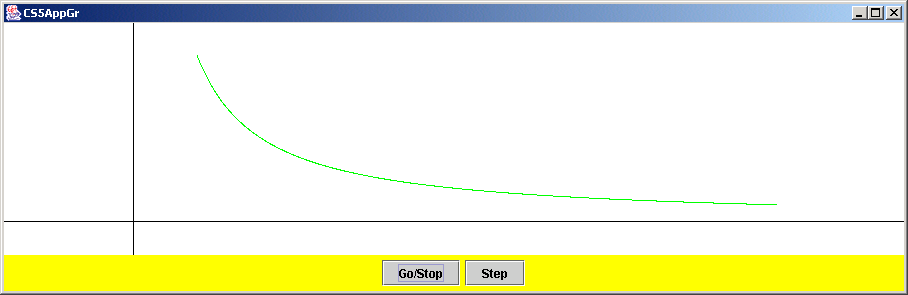 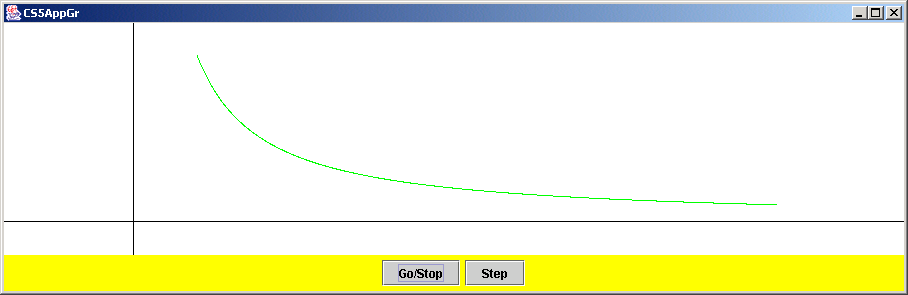 def recip(x): return 1.0/x
1
0.5
area
0
1
2
3
4
5
6
7
8
9
10
Lab 2:   
Integrating Python
1
0.5
0
low = 1.0
hi = 10.0
1
y =
x
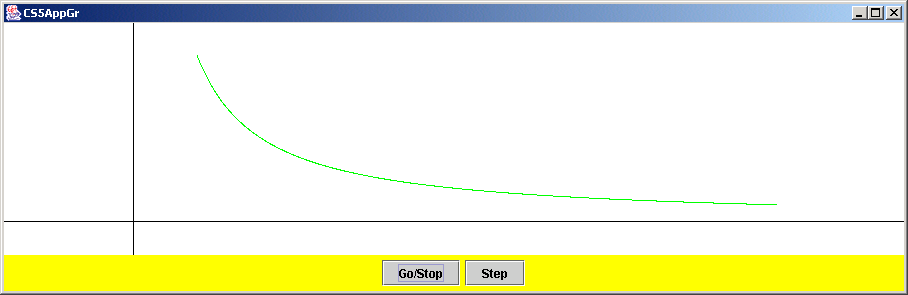 def recip(x): return 1.0/x
1
0.5
area
0
1
2
3
4
5
6
7
8
9
10
scaledfracs(low,hi,N)
step along x-axis
f_of_fracs(f,low,hi,N)
apply f to each
integrate(f,low,hi,N)
integrate!
only a few lines...
Where are the LCs?
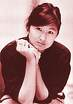 Maya Lin, Architect…
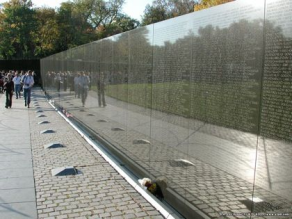 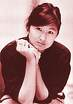 Maya Lin, Artist and Computer Scientist…
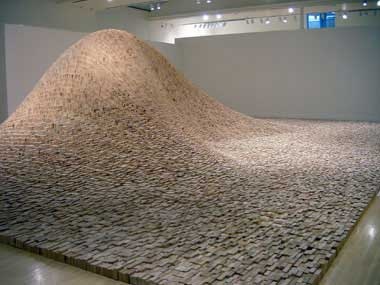 "two-by-four landscape"
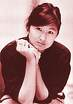 Maya Lin, Artist and Computer Scientist…
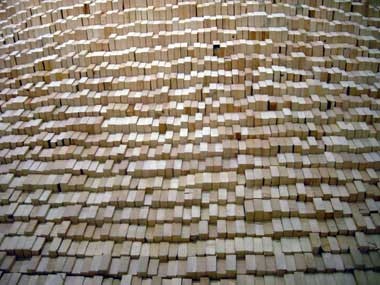 One building block,  deliberately applied,  over 50,000 times…
Canopy  and   matplotlib
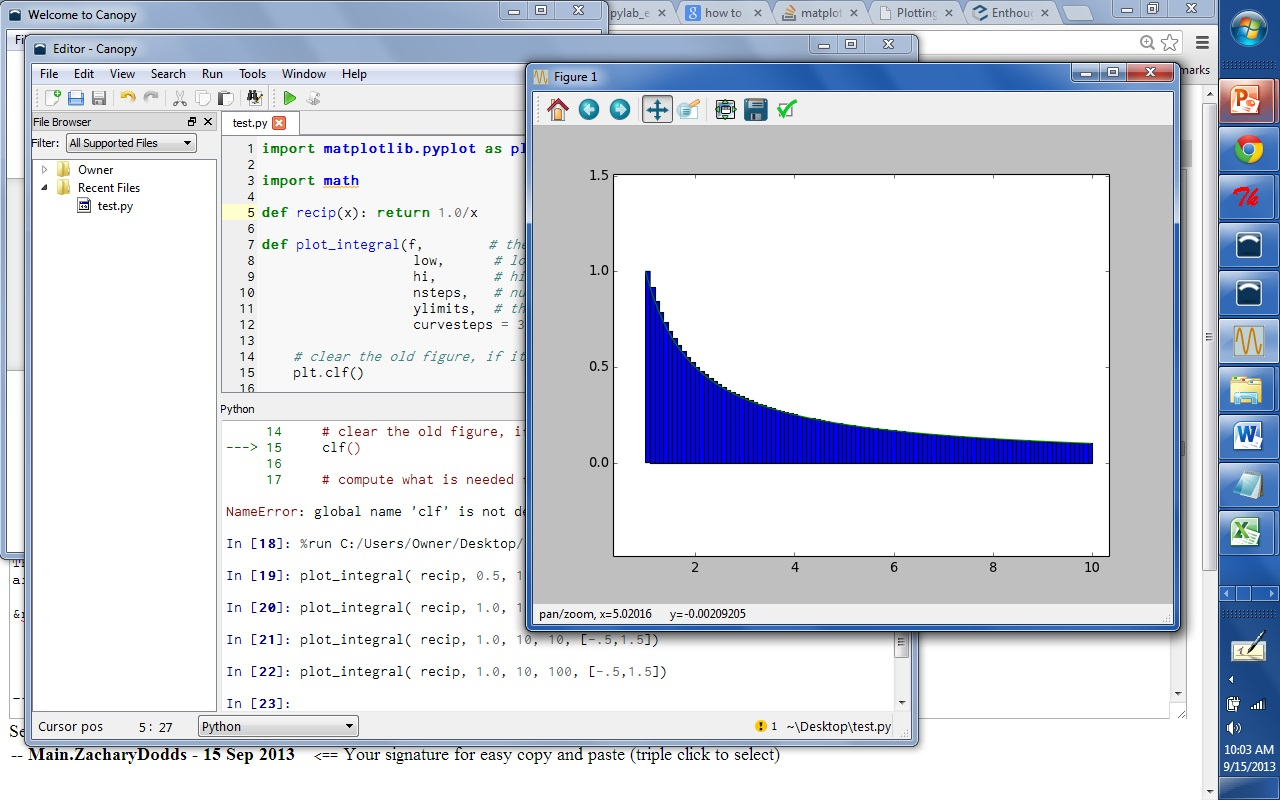 See you in Lab 2 this week!
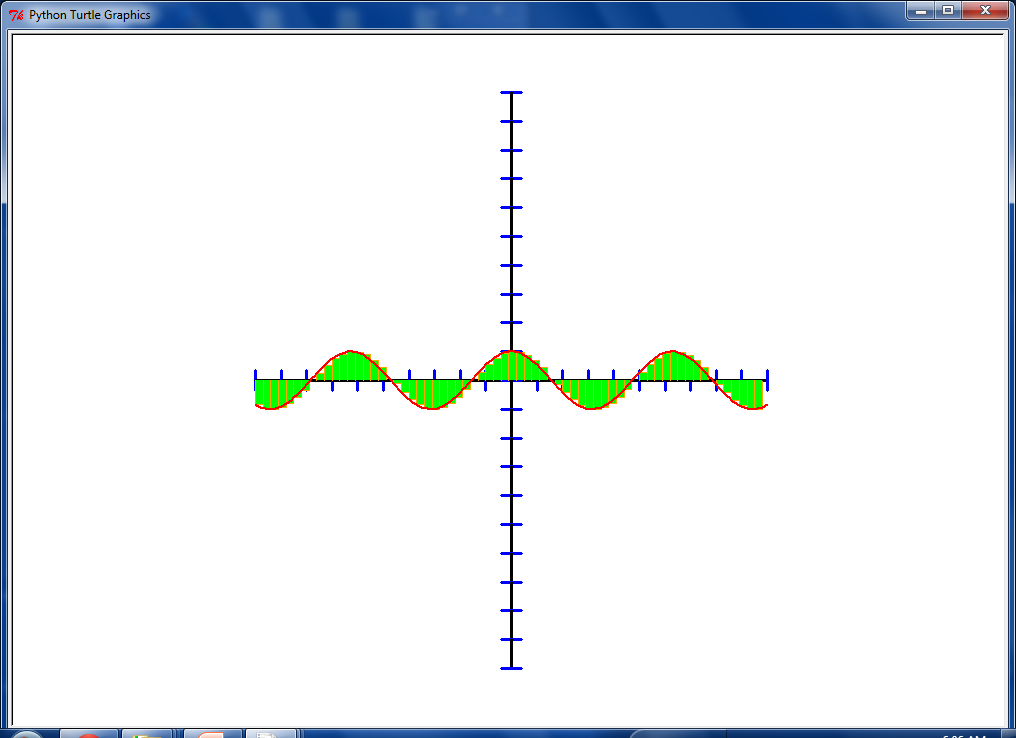 This must be a sine of what's to come, 'cos it'd be a real tangent otherwise...
Using a Euro, Yuan the deadline comes next time I'll try to make the Mark. I'm Pounding it into my brain, but I have to Peso much attention to other deadlines in the classes I Currency have - but if this keeps up, my grade will be demolished into Rubles.
hw0 highlights…
0 xE** -> N 0   #   Once upon a time, there was
0 *x** -> E 1   # an extremely sad, lost Picobot. Ze
0 NEx* -> W 3   # traveled around a sad, dark maze
0 NEWx -> S 2   # in search of shelter and food.
                #   Finally, Picobot found a gingerbread
1 ***x -> S 2   # house deep in the corners of the maze.
1 *x*S -> E 1   # Though Picobot knew ze could never find
1 xE*S -> N 0   # zer way around the maze without keeping
1 NExS -> W 3   # zerself near the right-hand wall, ze
                # decided the gingerbread house would be
2 **x* -> W 3   # worth disobeying zer program.
2 **Wx -> S 2   #   Picobot thoroughly enjoyed zer
2 *xWS -> E 1   # gingerbread meal, but when ze tried to
2 xEWS -> N 0   # find zer way back to the maze, ze was so
                # confused ze didn't know what to do.  
3 x*** -> N 0   # Picobot began to sit in the corner, 
3 N*x* -> W 3   # sighing in despair.
3 N*Wx -> S 2   #   Suddenly came a noble grutor who
3 NxWS -> E 1   # showed Picobot the way through the maze.
                # And there was much rejoicing. THE END
user = raw_input("Hello! This is Professor Oak. …")
comp = random.choice ( ['BULBASAUR!','CHARMANDER!','SQUIRTLE!'] )

cheesy = 
random.choice ( ['Heh-you snooze you lose',
'I was here, and boy are you a loser!',
"You can't ignore my girth!",
"I'm Gary Oak! And I don't lose to chumps like you!",
'I would never lose to a loser like you. I have my own cheerleading squad!', 
"I'll be waiting outside the Pokemon center just to battle you again!" ] )

if user == 'SQUIRTLE':

    if comp == 'BULBASAUR!':
        print 'Your SQUIRTLE used Water Gun!'
        time.sleep(2)
        print 'It was not very effective...'
        time.sleep(2)
        print "Gary's BULBASAUR used Vine Whip!"
        time.sleep(2)
        print 'It was super effective!'
        time.sleep(2)
        print 'Your Squirtle fainted!'
        time.sleep(2)
        print 'Gary is the winner!'
        time.sleep(3)
        print "Gary:", cheesy
elif user == 'HMC':
    if comp == 'CMC':
        print 'CMC is closer to all of the other 5 Cs. I win.'
    elif comp == 'Pitzer':
        print 'Pitzer is closer to Starbucks. I win.'
print 'Teeheehee! Looks like I won!'
        answer = raw_input("Wait, are you a Grutor?!")
        if answer == 'yes':
            print 'I am so sorry! I mean YOU win!'
        else:
            print 'Then I DO win! Hahaha'
E.F.
full RPS-25
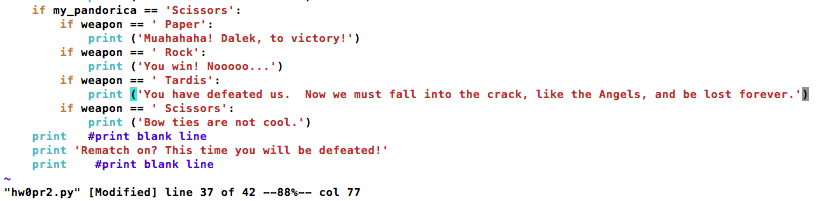 Designing with LCs
input
>>> [ _______ for x in range(4) ]


[0, 14, 28, 42]
[0,1,2,3]
output
>>> [ _____________ for c in 'igotit' ]

[True, False, False, False, True, False]
[  1,    0,     0,     0,     1,    0  ]
input
output
What about this?
Using LCs
def
letScore(c):
stuff to get score…
return score
'twelve'
scrabble score!
def
sScore(s):
LC = [             for c in s] 

return sum( LC )
'sequoia'
Remember True == 1 and False == 0
# of vowels
def
sajak(s):
LC = [            for c in s]
return sum( LC )
[3,42,5,7,42]
42
# of times e is in L
def
count(e,L):
LC = [           for x in L ] 
return sum( LC )
using if instead…
def
count(e,L):
LC = [ 1 for x in L if                 ] 
return sum( LC )
inputs:   L, any list of #s
output:   the # of  odd #s in L
example:   nodds( [3,4,5,7,42] ) == 3
def nodds(L):
LC = [                      for x in L ]
return sum(LC)
def nodds(L):
LC = [ 1 for x in L                    ]
return sum(LC)
Y are your #s
W are the winning #s
inputs: Y and W, two lists of "lottery" numbers  (ints)
output:  the # of matches between Y & W
example:  lotto( [5,7,42,47] , [3,5,7,44,47] ) == 3
def lotto(Y,W):
LC = [                      for w in W ]
return sum(LC)
def lotto(Y,W):
LC = [ 1 for w in W                    ]
return sum(LC)
… could adapt to "y in Y", too.
input:   N, an int >= 2
output:   the # of positive divisors of N
example:    numdivs(12) == 6   (1,2,3,4,6,12)
def ndivs(N):
LC = [               for n in range(1,N+1)]

return sum(LC)
Extra! A list of all primes up to P…
def primesUpto( P ):
W are the winning numbers
input: Y and W, two lists of "lottery" numbers (ints)
Y are your numbers
output: the # of matches between Y & W
example: lotto([5,7,42,47],[3,5,7,44,47]) == 3
def lotto(Y,W):
LC = [  

return sum(LC)
input: N, an int >= 2
output: the number of positive divisors of N
example: numdivs(12) == 6   (1,2,3,4,6,12)
Extra!
def numdivs(N):
What if you want the divisors themselves? or prime #s?
How could you use this to compute all of the prime numbers up to P?
def primesUpto( P ):
sum and range
I've seen this before... ?
>>> sum(range(1,101))
List Comprehensions
The same as map, only better!
this "runner"  variable can have any name...
input
>>> [ 2*x for x in [0,1,2,3,4,5] ]


[0, 2, 4, 6, 8, 10]
output
What is going on here?
List Comprehensions
The same as map, only better!
this "runner"  variable can have any name...
input
>>> [ 2*x for x in [0,1,2,3,4,5] ]


[0, 2, 4, 6, 8, 10]
(1)  x  takes on each value in the list or string
(2) The operation 2*x happens for each x
output
So clear, I don't even NEED a map!
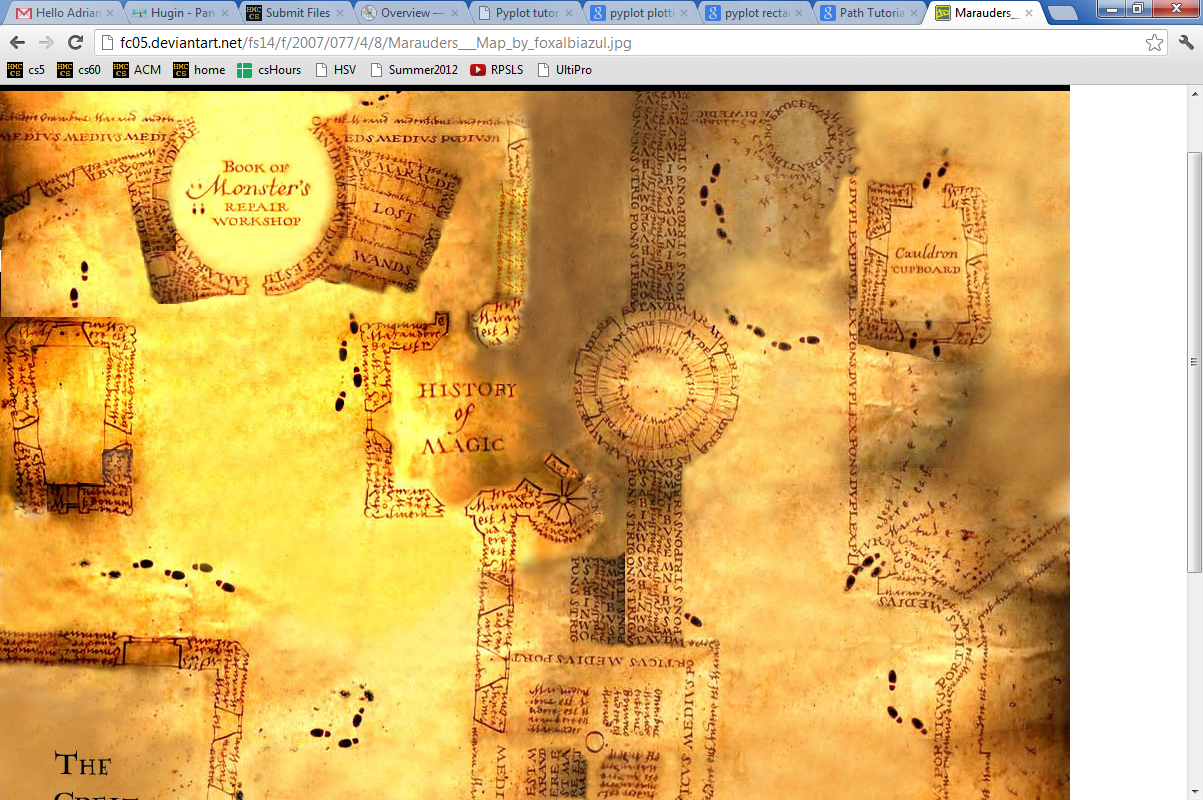 Map, managed!
Python has a "more natural" syntax for map…
What map could this refer to?
def map(f,L):
    """ maps f onto the list L """
    if L == []:
        return []
    else:
        return
… and you don't even need the map!
Quiz!
A range of list comprehensions...
First/last name(s):_______________________
What's Python's result for each L.C.:
[ n**2 for n in range(0,5) ]
[ 42 for z in [0,1,2] ]
[ z for z in [0,1,2] ]
[ s[1::2] for s in ['aces','451!'] ]
[ -7*b for b in range(-6,6) if abs(b)>4 ]
[ a*(a-1) for a in range(8) if a%2==1 ]
I wonder if these will be useful?!
Create your own!
input
>>> [ _______ for y in range(6) ]



[0, 1, 4, 9, 16, 25]
output
>>> [ __________ for c in 'igotit' ]

[True, False, False, False, True, False]
[  1,    0,     0,     0,     1,    0  ]
input
output
What about this?
Raw recursion vs. LCs ?
def
len(L):
LC = [1 for x in L] 
return sum( LC )
scrabble score!
def
sScore(s):
LC = [ letScore(c) for c in s] 
return sum( LC )
I prefer one-liners!
vs. List Comprehensions
# of vowels
def
sajak(s):
LC = [            for c in s]
return sum( LC )
Remember True == 1 and False == 0
# of odd elements
def
numOdds(L):
LC = [             for x in L] 
return sum( LC )
Quiz
input: e, any element    L, any list or string
Remember True == 1 and False == 0
output: the # of times L contains  e
example: count('f', 'fluff') == 3
Write
def count(e,L):
LC = [               for x in L ]
return sum(LC)
don't use e here!
use e in here somehow…
Write
W are the winning numbers
input: Y and W, two lists of lottery numbers (ints)
Y are your numbers
output: the # of matches between Y & W
example: lotto([5,7,42,44],[3,5,7,44]) == 3
def lotto(Y,W):
LC = [ w in Y for w in W ]
return sum(LC)
Extra!
input: N, an int >= 2
output: the number of positive divisors of N
example: numdivs(12) == 6   (1,2,3,4,6,12)
def numdivs(N):
What if you want the divisors themselves? or prime #s?
How could you use this to compute all of the prime numbers up to P?
def primesUpto( P ):
return [ p in range(2,P+1) if numdivs(p)==2 ]
Recursion -- not just numbers
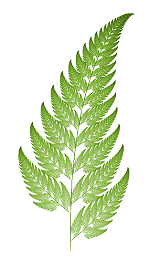 Self-similarity elsewhere...
Natural phenomena
how much here is leaf vs. stem?
Relationships
What is an “ancestor” ?
Names -- acronyms
The TTP Project
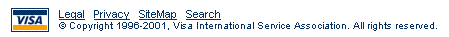 Recursion -- not just numbers
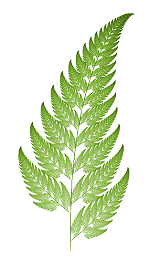 Self-similarity elsewhere...
Natural phenomena
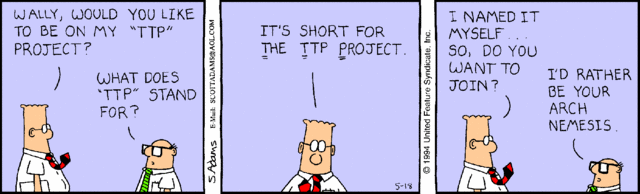 how much here is leaf vs. stem?
Relationships
What is an “ancestor” ?
Names -- acronyms
The TTP Project
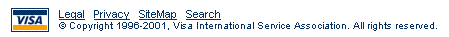 Next time:  The Visual Arts ?
www.cs.hmc.edu/twiki/bin/view/CS5/TurtleDirections
from turtle import *
reset()
left(90)
forward(50)
right(90)
backward(50)

down() or   up()
color('green')
tracer(1)  or  tracer(0)
width(5)
and lots more!
for turtle help
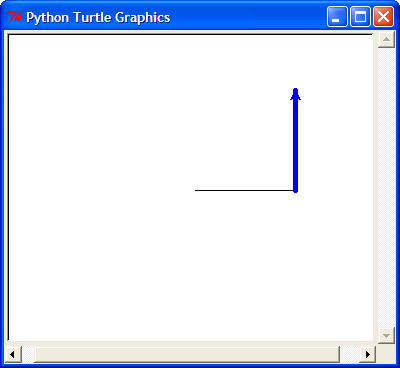 Basic turtle graphics
degrees!
states if the pen draws or not
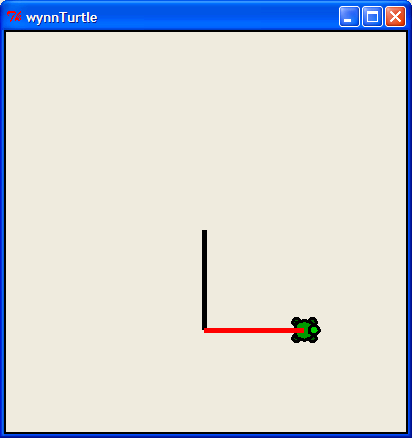 states if the pen animates or not
More turtly turtle graphics
The Python shell
IDLE uses Python's graphics - but built-in shells do not
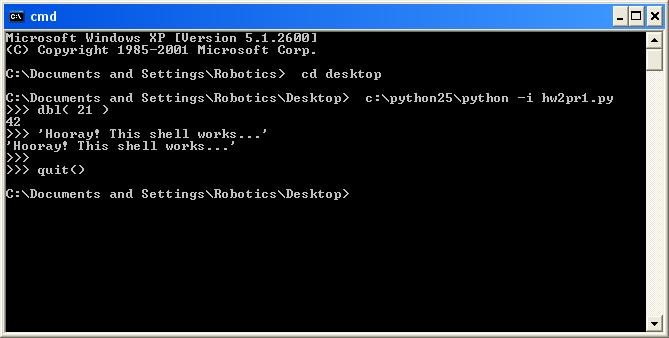 "command window"
"terminal window"
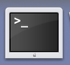 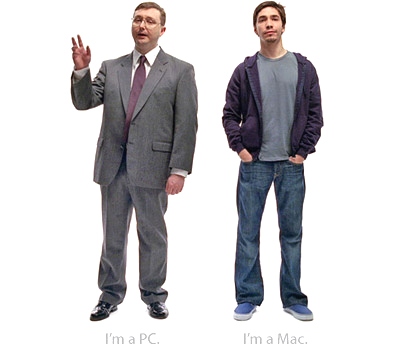 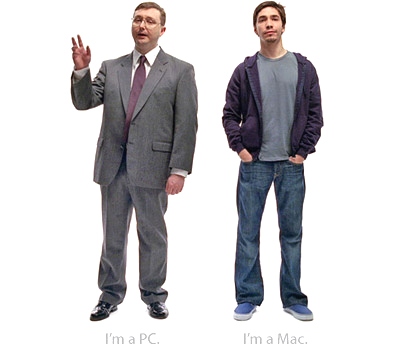 c:\python25\python -i hw2pr1.py
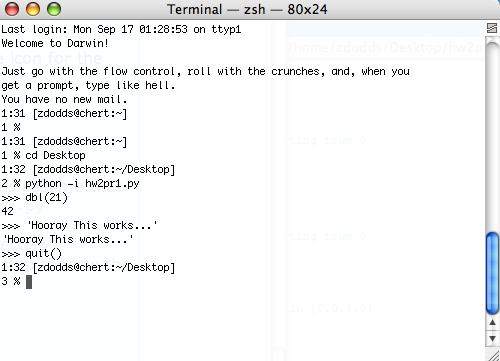 python -i hw2pr1.py
csplot.py
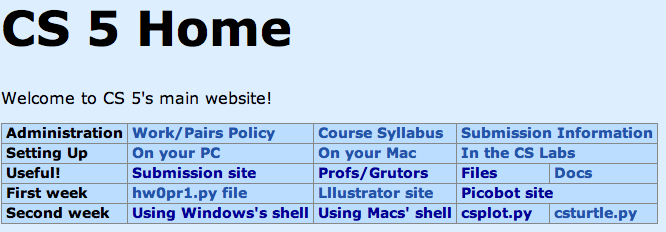 Links to pages with detailed instructions on opening a non-IDLE shell.
Links to two files providing graphics capabilities.
IDLE can still be used as your code editor!
A random aside…
import random
for more explanation, try dir(random) or help(random)
random.choice( L )
chooses 1 element from the list L
random.choice( ['north', 'case', 'west'] )
How would you get a random int from 0 to 9?
random.uniform(low,hi)
chooses a random float from low to hi
random.uniform(41.0, 43.0)
How likely is this to return 42 ?
Randomness vs. Determinism
Are there random numbers?
Can a computer generate them?
RNG
A “black box” model of a random number generator.
Output
Map: a higher-order function
def map( f, L ):
    """ map returns a new list where each	   element of L has been f-efied
    """
    if             :

    else:
test for base case
Key Idea
Functions are data!
Hey - I'm the only star allowed around here…
In Python, functions can take other functions as input…
List Comprehensions
The same as map, only better!
input
>>> [ 2*x for x in [0,1,2,3,4,5] ]


[0, 2, 4, 6, 8, 10]
output
What is going on here?
and the "running"  variable can have any name...
List Comprehensions
The same as map, only better!
input
>>> [ 2*x for x in [0,1,2,3,4,5] ]


[0, 2, 4, 6, 8, 10]
(1)  x  takes on each value in the list or string
(2) The operation 2*x happens for each x
output
and the "running"  variable can have any name...
List Comprehensions
The same as  map, only better!
input
>>> [ _______ for y in range(6) ]



[0, 1, 4, 9, 16, 25]
output
>>> [ __________ for c in 'igotit' ]

[True, False, False, False, True, False]
input
output
vs. List Comprehensions
# of vowels
def
sajak(s):
LC = [            for c in s]
return sum( LC )
Remember True == 1 and False == 0
# of odd elements
def
numOdds(L):
LC = [             for x in L] 
return sum( LC )
Quiz
Write each of these functions concisely using list comprehensions…
Name(s):
input: e, any element    L, any list or string
Write
Remember True == 1 and False == 0
output: the # of times L contains  e
example: count('f', 'fluff') == 3
def count(e,L):
LC = [               for x in L ]
return sum(LC)
don't use e here!
use e in here somehow…
Write
W are the winning numbers
input: Y and W, two lists of lottery numbers (ints)
def lotto(Y,W):
Y are your numbers
output: the # of matches between Y & W
example: lotto([5,7,42,44],[3,5,7,44]) == 3
Extra!
input: N, an int >= 2
def numdivs(N):
output: the number of positive divisors of N
example: numdivs(12) == 6   (1,2,3,4,6,12)
How could you use this to compute all of the prime numbers up to P?
def primesUpto( P ):
Quiz
input: e, any element    L, any list or string
Remember True == 1 and False == 0
output: the # of times L contains  e
example: count('f', 'fluff') == 3
Write
def count(e,L):
LC = [               for x in L ]
return sum(LC)
don't use e here!
use e in here somehow…
Write
W are the winning numbers
input: Y and W, two lists of lottery numbers (ints)
Y are your numbers
output: the # of matches between Y & W
example: lotto([5,7,42,44],[3,5,7,44]) == 3
def lotto(Y,W):
Extra!
input: N, an int >= 2
output: the number of positive divisors of N
example: numdivs(12) == 6   (1,2,3,4,6,12)
def numdivs(N):
What if you want the divisors themselves? or prime #s?
How could you use this to compute all of the prime numbers up to P?
def primesUpto( P ):
Randomness vs. Determinism
Are there random numbers?
Can a computer generate them?
Yes
Not without help!
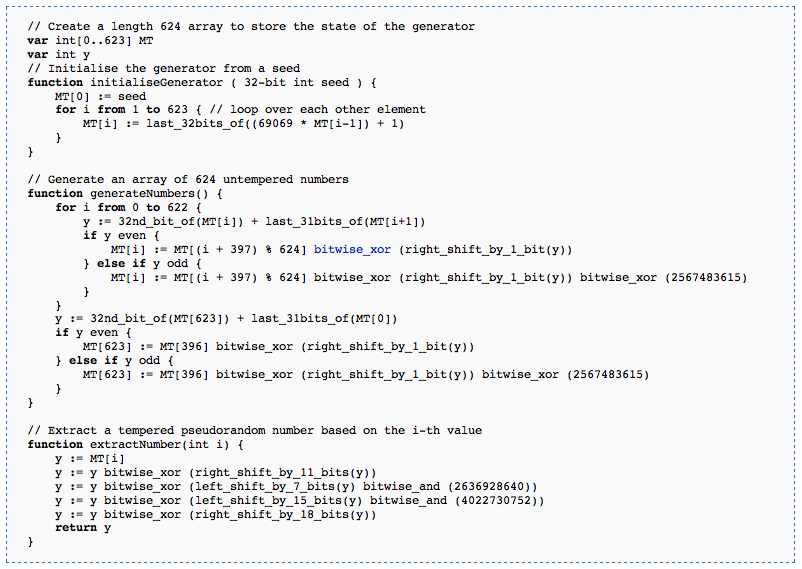 The RNG revealed.
Periodic!
Output
p = 219937-1
http://en.wikipedia.org/wiki/Mersenne_twister
Some random history…
True randomness is valuable!
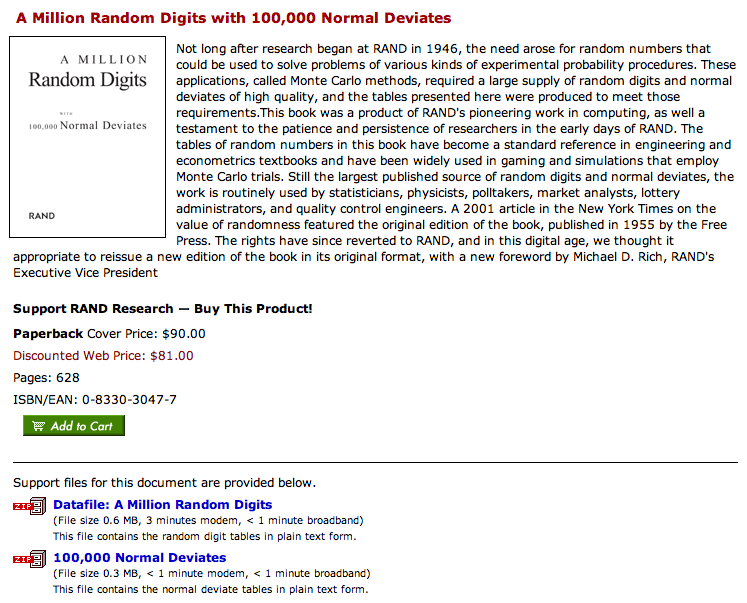 but not that valuable!
http://www.rand.org/pubs/monograph_reports/MR1418/index.html
Inevitable correlations among the published values
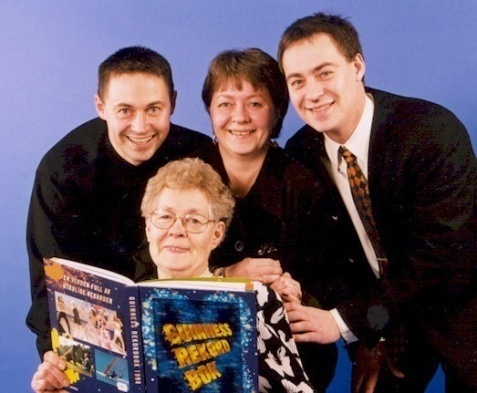 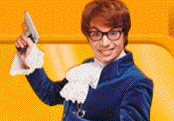 True Randomness !
random, but not!
an enthusiastic endorser
http://www.leapzine.com/hr/
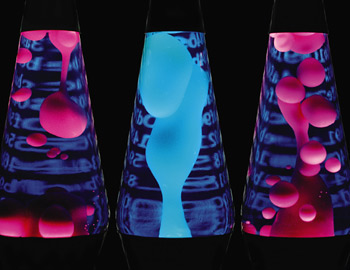 LavaRnd’s lava lamps
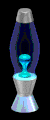 using a chaotic physical system to seed random number generators
(Patent 5,732,138: "Method for seeding a pseudo-random number generator with a cryptographic hash of a digitization of a chaotic system.")
www.wired.com/wired/archive/11.08/random.html
This has since been “improved”…
A random program…
from random import *

def guess( hidden ):
    """ guesses the user's #, "hidden" """
    compguess = choice( range(100) )

    if compguess == hidden:  # at last!
        print 'I got it!'

    else:
        guess( hidden )
This guesser is a bit suspicious…
print guesses ?
num guesses ?
The two Monte Carlos
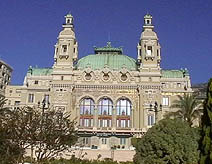 Making random numbers work for you!
Monte Carlo casino,  Monaco
Monte Carlo methods, Math/CS
Monte Carlo in action
Suppose you roll two dice.
What are the chances that you roll doubles?
input is the total number of rolls
def countDoubles( N ):
    """ inputs a # of two-dice rolls
        outputs the # of doubles """
    if N == 0:
        return 0
    else:
        d1 = choice( [1,2,3,4,5,6] )
        d2 = choice( range(1,7)    )
        if d1 != d2:
            return countDoubles( N - 1 )
        else:
            return
one roll of two dice
where is the doubles check?
what should the last line be?
1
y =
x
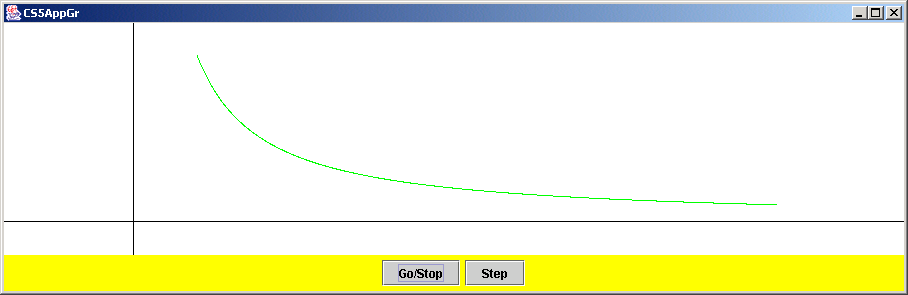 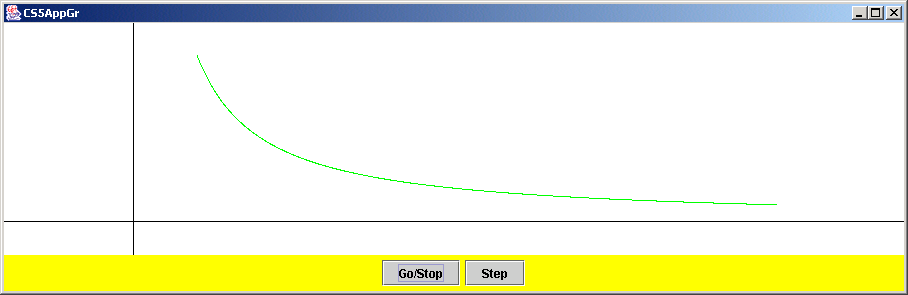 1
def recip(x): return 1.0/x
0.5
area
0
1
2
3
4
5
6
7
8
9
10
1
How might we find this area using Monte Carlo?
0.5
0
1
2
3
4
5
6
7
8
9
10
low = 1.0
hi = 10.0
N == 9 == total number of steps (rectangles)
steps(low,hi,N)
fsteps(recip,low,hi,N)
finteg(f,low,hi,N)
1
y =
x
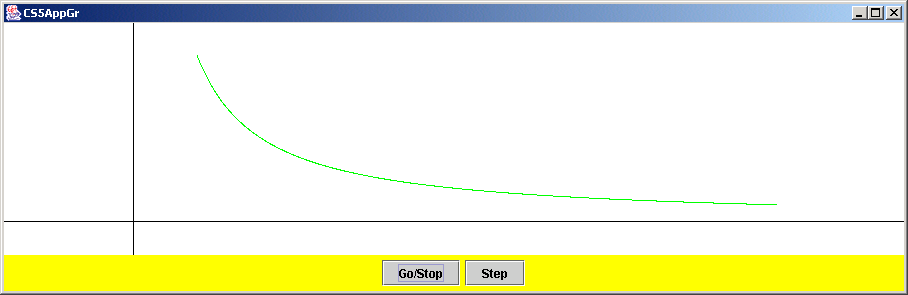 1
def recip(x): return 1.0/x
0.5
area
0
1
2
3
4
5
6
7
8
9
10
Numerical Integration
Lab 2: Monday or Tuesday
steps(low,hi,N)
fsteps(recip,low,hi,N)
finteg(f,low,hi,N)
See you at Lab!
print:  Making programs talk to you!
Debugging had to be discovered. I can remember the exact instant when I realized that a large part of my life from then on was going to be spent in finding mistakes in my own programs.
- Maurice Wilkes
Programming:  the art of debugging an empty file.
- The Jargon File
http://www.tuxedo.org/~esr/jargon/
The first bug
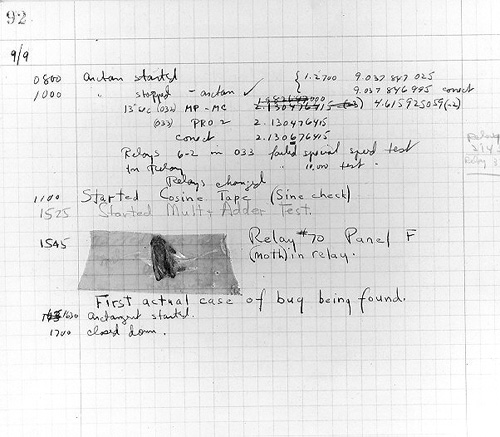 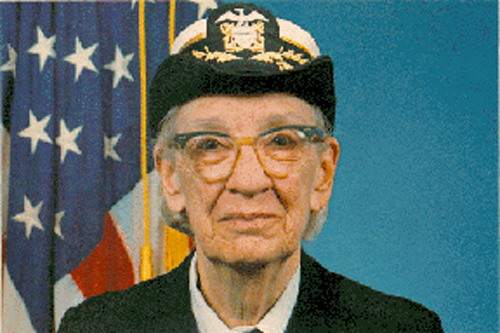 Grace Hopper
from the UNIVAC 1
“In the days they used oxen for heavy pulling, when one ox couldn't budge a log, they didn't try to grow a larger ox. We shouldn't be trying for bigger and better computers, but for better systems of computers.”
Top 5 reasons to sign up to come to the
Find out what CS is really all about
Meet other women (and a few men too) who do CS
Bond with your fellow Mudders (including Prof. Alvarado)
Helen Greiner (!) and Sally Ride are  keynote speakers
Get a free trip to San Diego…
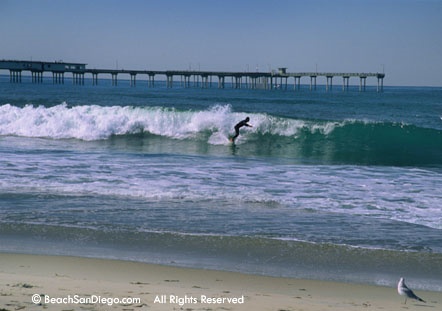 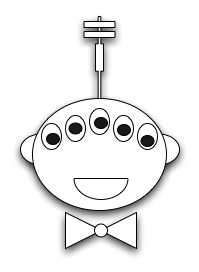 When is it?  
	October 4-7 (we’ll leave Wed. afternoon and return Sat. night)
Who can sign up?  
	Anyone!  You don’t have to be a CS Major (or a woman)
How do I sign up?
	Email Christine (alvarado@cs.hmc.edu) by Friday, Sept. 22
Where do I get more information?
	http://www.cs.hmc.edu/~alvarado/ghc06.html
	http://gracehopper.org/
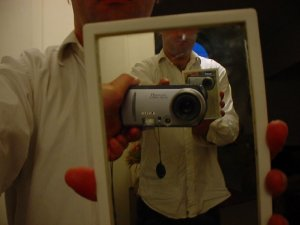 Real visual recursion
How many times has the light bounced before reaching the camera from various items here??
Quiz
Write each of these two functions concisely using list comprehensions…
Write
input: s, a string
def countas(s):
output: the # of 'a' characters in s
example: countas('alphabet') == 2
return sum( [ x=='a' for x in s ] )
return sum( [ x=='ctg' for x in s ] )
return sum( [ s[i:i+3]=='ctg' for i in range(len(s)) ] )
Extra: How could this be modified to find the 'ctg' repeats that cause myotonic dystrophy?
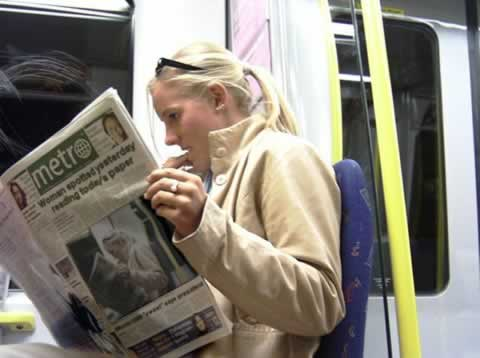 Solutions
Show a high-level (using map, reduce, etc.) solution for each and a low-level (raw recursion) for each.
The ascent - composing more sophisticated applications
The descent? - to deeper and deeper understandings of these things ("too deep" Fox Trot cartoon)
Syntax
Show the list comprehension syntax…
Do some examples & puzzles
Have a puzzle with if (used as a filter, too)
Try out the new syntax…
Specification:
Let W be a list of the six current winning lotto numbers (in order).                   A “ticket” is a list of six elements: [#1, #2, #3, #4, #5, #6 ], also in order. lottoScore(T) inputs a ticket and outputs its number of matches.
Examples:
W =  [ 4, 8, 15, 29, 33, 47 ];			lottoScore([14, 15, 28, 30, 31, 42]);       		    1  			
lottoScore([4, 8, 15, 16, 32, 33]);			4
Code:
[Speaker Notes: I don’t know if this really works...]
Specification:
lottoScore(W,T) takes both the winning numbers and a ticket as inputs and returns the number of matches... .
Example:
lottoScore( [4, 8, 15, 29, 33, 47], [4, 8, 15, 16, 32, 33] ); 4
Code:
“merge” technique ...
[Speaker Notes: I don’t know if this really works...]
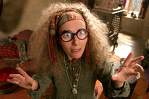 Today's forecast…
Specification:
dropGemini(L) takes in a list of birthdays (pairs like [6,5]) and returns an identical list w/o the Gemini.
US style
Example:
dropGemini([ [2,19], [3,13], [5,28], [6,11], [6,13], [7,29] ]);         [ [2,19], [3,13], [7,29] ]
Code:
[Speaker Notes: I don’t know if this really works...]
Applications
Lottery ticket applications - my favorite! with prizes for solvers
Do you remember…
That should do it… review slide.
Look ahead to lab.
Look ahead to Wed. :  
revisiting randomness (lottery tie-in)
 show a quick teaser example of the coolness of list comprehensions, e.g., analyze the primality instinct game by playing 1000000 times and counting the number of wins…
Recursion -- warning !
def fac(N):
    return N * fac(N-1)
This is legal code!
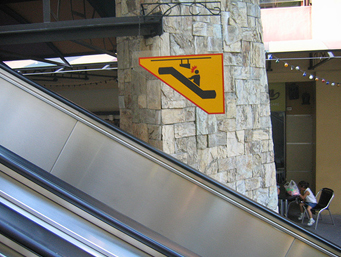 try it out…
fall forever… was that Dumbledore or Gandalf?
Recursion Examples
def matchscore(a,b):
    """ input: any two strings, a and b
        output: the number of same characters in
                the same location in both a and b
    """
This sentence is false.
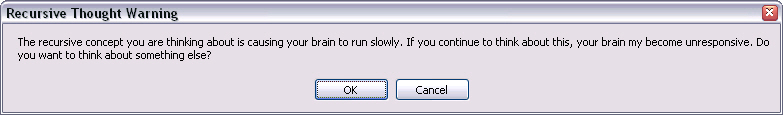 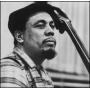 CS 5 today
data, sequences
The building blocks of functional computing
We're computationally complete!
conditionals
recursion
So what now?
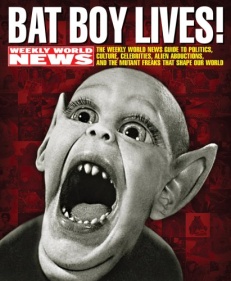 John Paul Jones, Paul McCartney, Flea (jazz Charles Mingus), Jakes: Phil Lesh
Living without a bass case!
http://www.stylusmagazine.com/articles/weekly_article/stylus-magazines-top-50-basslines-of-all-time.htm
1
y =
x
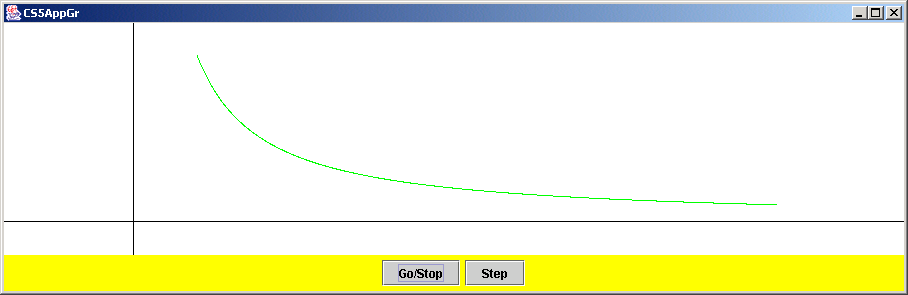 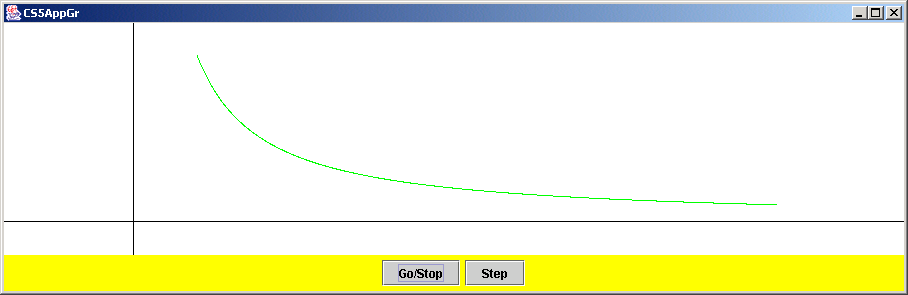 1
0.5
area
0
1
2
3
4
5
6
7
8
9
10
1
0.5
0
1
2
3
4
5
6
7
8
9
10
xmin = 1.0
xmax = 10.0
nsteps = 9
sum
def sum(L):
    """ input: a list of numbers, L
        output: L's sum
    """
    if len(L) == 0:
        return 0.0
    else:
        return L[0] + sum(L[1:])
sum([1,2,3,4])
L
>>>  L = [1,2,3,4]
>>>  sum(L)
L[0] + sum(L[1:])
1   + sum([2,3,4])
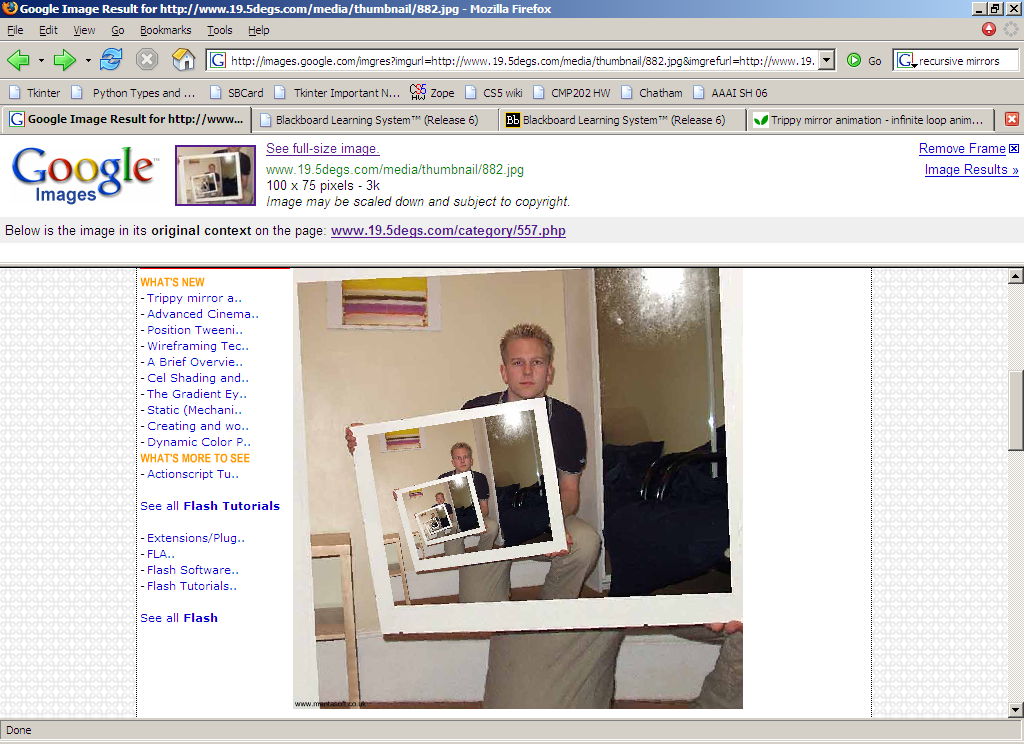 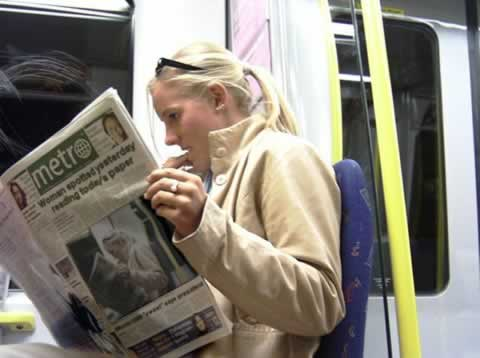 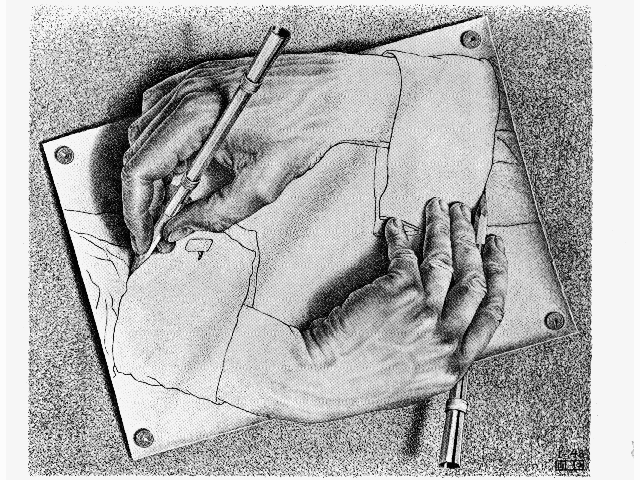 Depends what you mean by real …
(show recursion.swf)
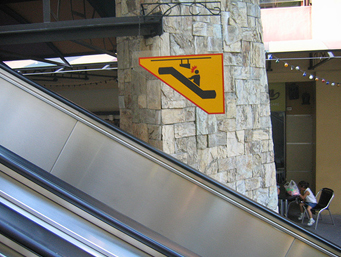 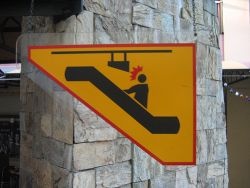 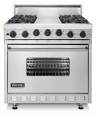 sum, range
def range(low,hi):
    """ input: two ints, low and hi
        output: int list from low up to hi
    """
    if hi <= low:
        return []
    else:
        return
what's cookin' here?
excluding  hi
sum and range
>>> sum(range(1,101))
I've seen this before... ?
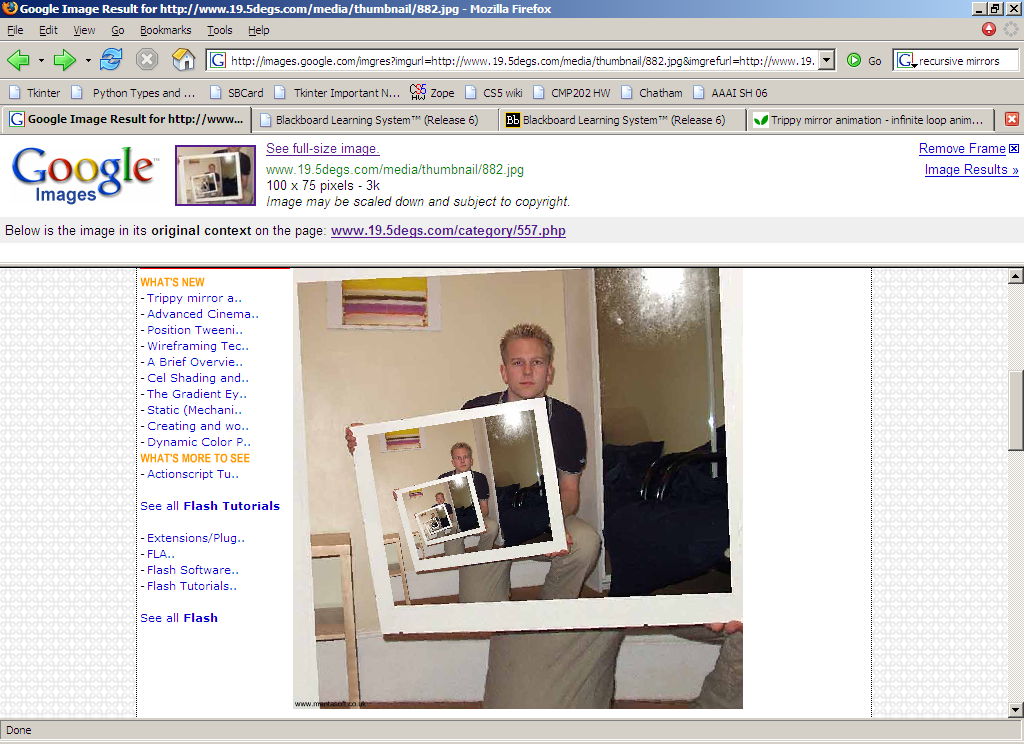 A recursive spiral …
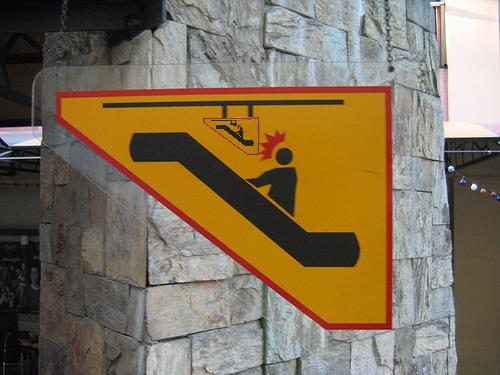 sum, range, max
max( [ 5, 42, 1, 7, 100 ] )
def max(L):
    """ input: a nonempty sequence of values, L
        output: L's maximum
    """
    if len(L) == 1:
        return L[0]
    elif
sum, range, max
def max(L):
    """ input: a nonempty sequence of values, L
        output: L's maximum
    """
    if len(L) == 1:
        return L[0]
    elif L[0] > L[1]:
        return max( L[0:1] + L[2:] )
    else:
        return max( L[1:] )
max( [3, 7, 1, 42, -10, 1024, 55, 716] )
How many times does each block get called for this 8-element list?
def max(L):
    """ docstring here """
    if len(L) == 1:
        return L[0]
    elif L[0] > L[1]:
        return max( L[0:1] + L[2:] )
    else:
        return max( L[1:] )
Base Case (if)
Second Case (elif)
Third Case (else)
max( [3, 7, 1, 42, -10, 1024, 55, 716] )
Third Case (else)
max( [7, 1, 42, -10, 1024, 55, 716] )
How many times does each block get called for this 8-element list?
def max(L):
    """ docstring here """
    if len(L) == 1:
        return L[0]
    elif L[0] > L[1]:
        return max( L[0:1] + L[2:] )
    else:
        return max( L[1:] )
Base Case (if)
Second Case (elif)
Third Case (else)
max( [3, 7, 1, 42, -10, 1024, 55, 716] )
Third Case (else)
max( [7, 1, 42, -10, 1024, 55, 716] )
Second Case (elif)
max( [7, 42, -10, 1024, 55, 716] )
How many times does each block get called for this 8-element list?
def max(L):
    """ docstring here """
    if len(L) == 1:
        return L[0]
    elif L[0] > L[1]:
        return max( L[0:1] + L[2:] )
    else:
        return max( L[1:] )
Base Case (if)
Second Case (elif)
Third Case (else)
max( [3, 7, 1, 42, -10, 1024, 55, 716] )
Third Case (else)
max( [7, 1, 42, -10, 1024, 55, 716] )
Second Case (elif)
max( [7, 42, -10, 1024, 55, 716] )
Third Case (else)
max( [42, -10, 1024, 55, 716] )
Second Case (elif)
max( [42, 1024, 55, 716] )
Third Case (else)
max( [1024, 55, 716] )
Second Case (elif)
max( [1024, 716] )
Second Case (elif)
max( [1024] )
Base Case (if)
1024
How many times does each block get called for this 8-element list?
def max(L):
    """ docstring here """
    if len(L) == 1:
        return L[0]
    elif L[0] > L[1]:
        return max( L[0:1] + L[2:] )
    else:
        return max( L[1:] )
Base Case (if)
Second Case (elif)
Third Case (else)
Quiz
Write each of these two functions concisely using list comprehensions…
Name(s):
Write
input: s, a string
Remember True == 1 and False == 0
output: the # of 'a' characters in s
def countas(s):
example: countas('alphabet') == 2
Extra: How could this be modified to find the 'ctg' repeats that cause myotonic dystrophy?
Write
W are the winning numbers
input: Y and W, two lists of ints (lottery numbers)
Y are your numbers
def lottoScore(Y,W):
output: the # of matching numbers in Y & W
example: lottoScore([5,7,42,44],[3,5,7,44]) == 3
A list comprehension by any other name would be as sweet…
List Comprehensions
len
def len(L):
    if L == []:
        return 0
    else:
        return 1 + len(L[:])
Raw Recur-sion
last time
len
def len(L):
    return sum(                       )
List Comp
this time
List Comprehensions
len
def len(L):
    if L == []:
        return 0
    else:
        return 1 + len(L[:])
Raw Recursion
def len(L):
    return sum( [ 1 for x in L ] )
List Comp
List Comprehensions
scrabbleScore
def scrabbleScore(s):
    if len(s) == 0:
        return 0
    else:
        return recursive step
Raw Recursion
last time
def scrabbleScore(s):
    return sum(                           )
List Comp
this time
List Comprehensions
scrabbleScore
def scrabbleScore(s):
    if len(s) == 0:
        return 0
    else:
        return recursive step
Raw Recursion
def scrabbleScore(s):
    return sum( [ letScore(x) for x in s ] )
List Comp
Write
input: s, a string
def countas(s):
output: the # of 'a' characters in s
example: countas('alphabet') == 2
Write
W are the winning numbers
input: Y and W, two lists of ints (lottery numbers)
Y are your numbers
def lottoScore(Y,W):
output: the # of matching numbers in Y & W
example: lottoScore([5,7,42,44],[3,5,7,44]) == 3
Note: does this work for strings?
Write
input: s, a string
def countas(s):
output: the # of 'a' characters in s
example: countas('alphabet') == 2
return sum( [ x=='a' for x in s ] )
Extra: How could this be modified to find the 'ctg' repeats that cause myotonic dystrophy?
Write
input: s, a string
def countas(s):
output: the # of 'a' characters in s
example: countas('alphabet') == 2
return sum( [ x=='a' for x in s ] )
Extra: How could this be modified to find the 'ctg' repeats that cause myotonic dystrophy?
return sum( [ x=='ctg' for x in s ] )
Does this work?
Write
input: s, a string
def countas(s):
output: the # of 'a' characters in s
example: countas('alphabet') == 2
return sum( [ x=='a' for x in s ] )
Extra: How could this be modified to find the 'ctg' repeats that cause myotonic dystrophy?
return sum( [ x=='ctg' for x in s ] )
No!
return sum( [ s[i:i+3]=='ctg' for i in range(      ) ] )
What range should this be?
Map, recursively
(1) map always returns a list
def map(f,L):
(2) map(f,L) calls f on each item in L
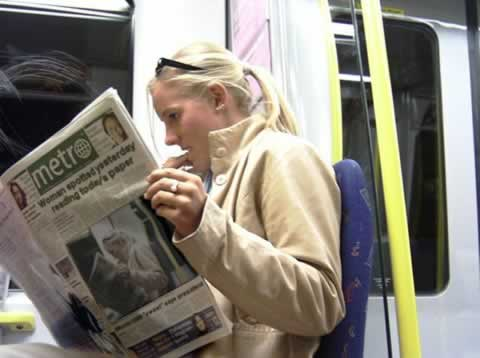 Summary of today…
>>> [  2**x for x in range(10) ]
[1, 2, 4, 8, 16, 32, 64, 128, 256, 512]
list comprehensions
>>> map( math.sqrt, [0, 1, 4, 9] )
[0.0, 1.0, 2.0, 3.0]
map
building blocks…
max, min, range, sum, len, …
while we're here…
def rps():
   """ plays rock-paper-scissors """
   answer = 'yes'

   while answer == 'yes':
      #
      # plays RPS one time
      #
      answer = raw_input('Again? ')

   print 'Bye!'
test
loop while the test is true
outside of the loop
there's self-similarity here, for sure!
No while needed!
def rps():
   """ plays rock-paper-scissors """
   #
   # plays RPS one time
   #
   answer = raw_input('Again? ')

   if answer == 'yes':
      rps()              # recurse!
   else:
      print 'Bye!'
if name == 'Rock':              # is it Rock?                    
    print 'I too choose Rock!  However, mine is larger.  I win.'

elif name == 'Paper':         # otherwise, is it Paper?
    print 'I choose Rock! Rock can rip through Paper.  I win.'

elif name == 'Scissors':       # otherwise, is it Scissors?
    print 'I choose Rock! Rock can smash Scissors.  I win.'

else:                   # in the case of typos or silly choices...
    print name, '????'
    print 'Don\'t you know how to play Rock, Paper, Scissors?!  NOTE: program is case-sensitive! Please capitalize all selections in the future.  In the meantime...I win by default!'
One of the RPS programs…
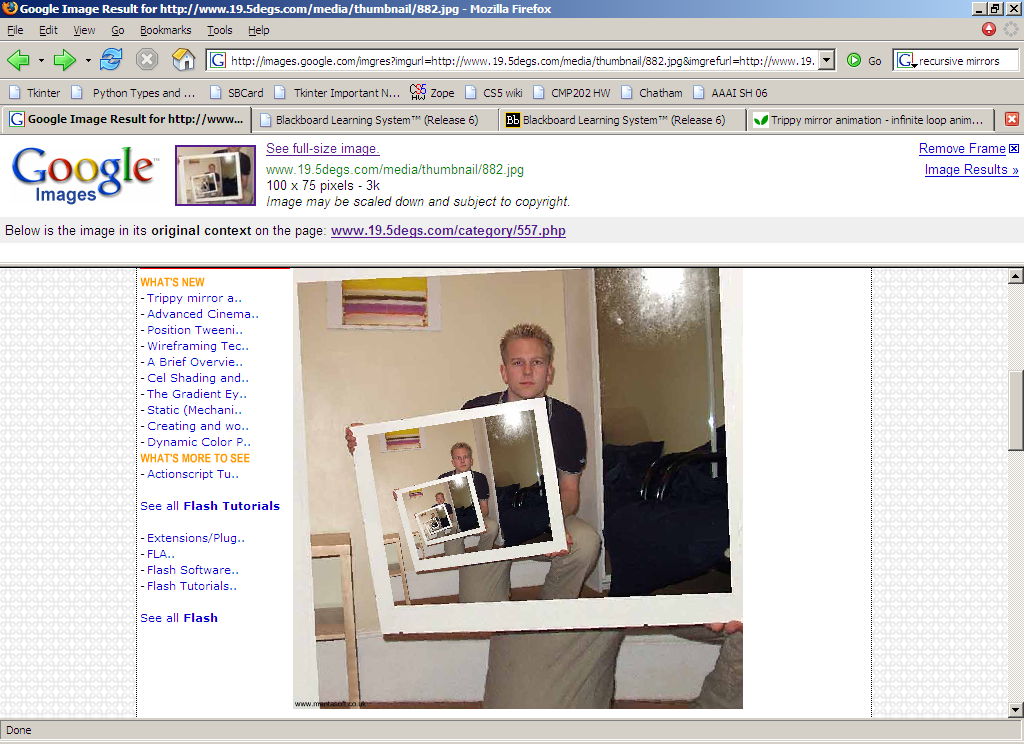 A recursive spiral …
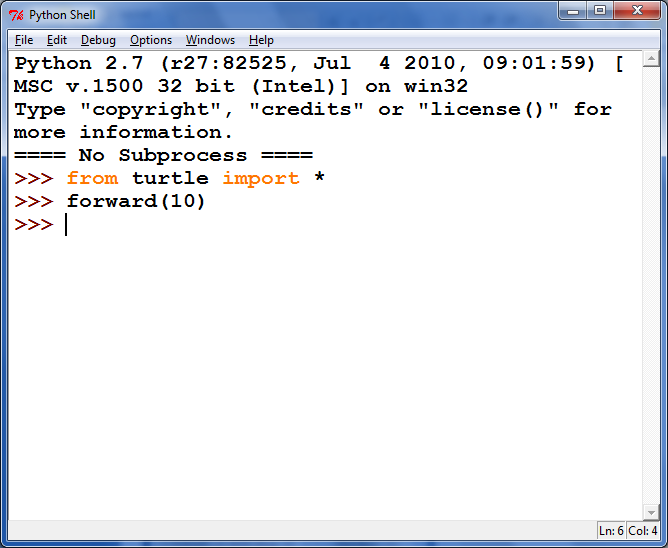 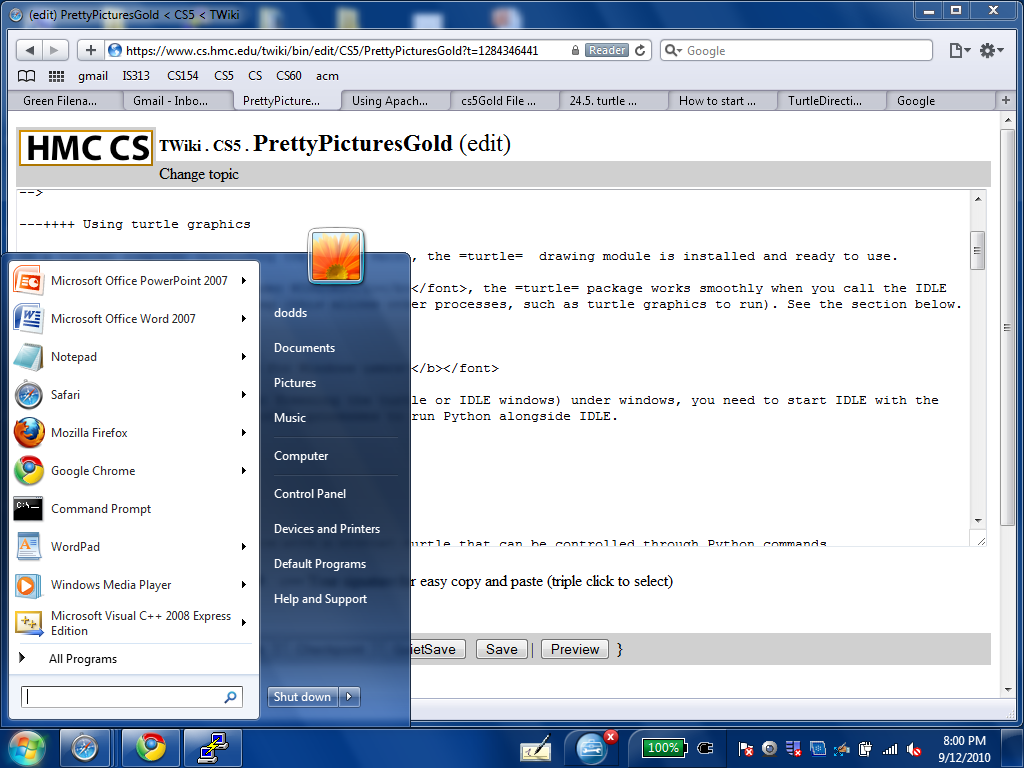 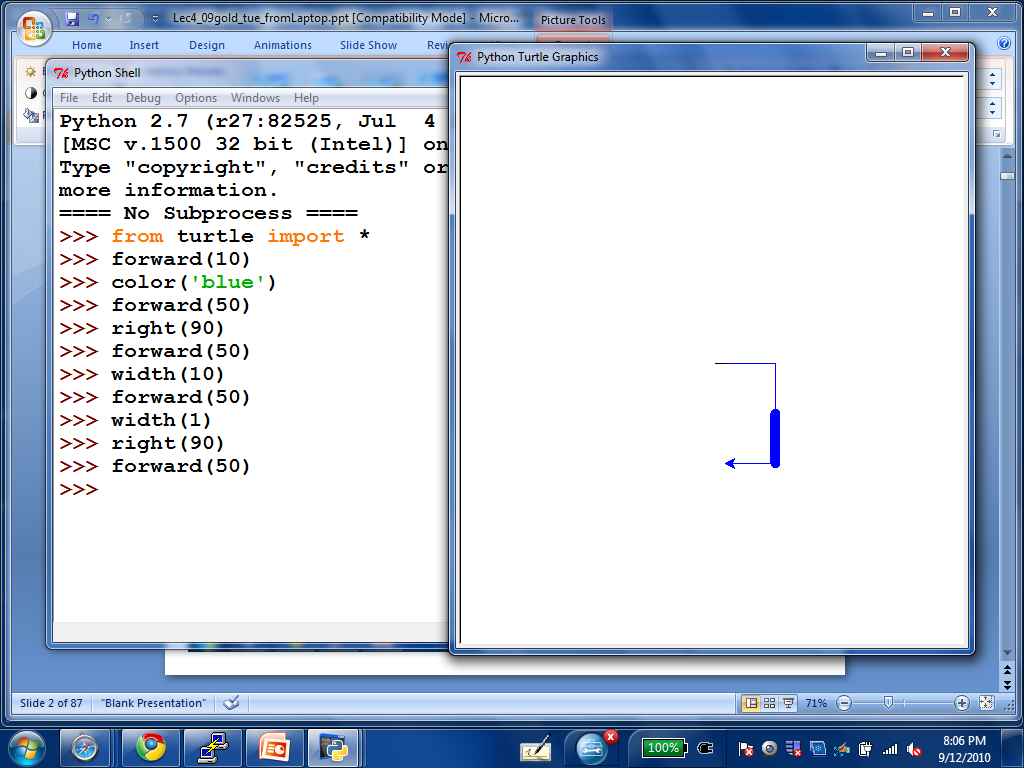 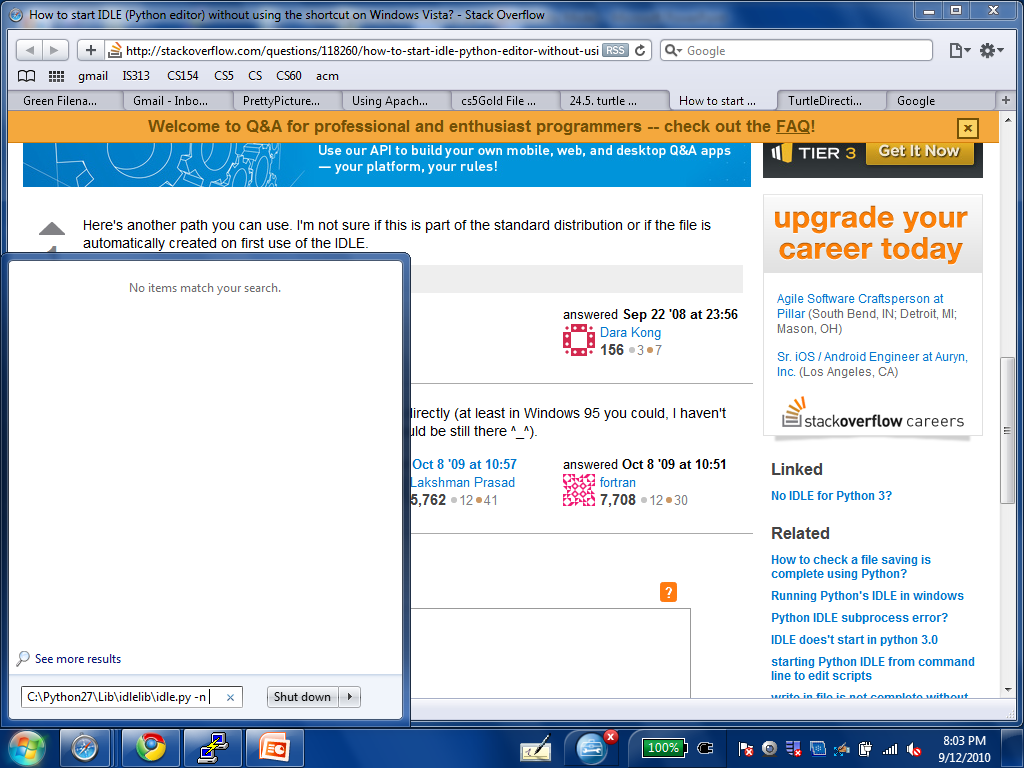 I choose paper !

                                           MMM   MMMM                           
                                     MM                M                        
                                MM                       M                      
                           MM                              M                    
                     MMM                                     M                  
                 MM                                            M                
              MM                                                M               
             MMM                                                  M             
            MMMMMM                                                  M           
           MM   MMMMM                                                 M         
      MM       MM   MMM                                                 M       
         MMMMMMMMMMM  MMM                                                 M     
       MM     M    MMMM MMM                                                     
            M    M   MMMM MMM                                               MM  
            M MM   M    MMM  MM                                      MM    M    
          M    M M   M    MMM MMM                              MMM           M  
           M       M        MMM MM                       MMM                 MM 
          MMMM  M M  M  M     MMM MM                MM                MM        
         M     M M M   M  M     MM MM           M               MMMMMMMMM       
          M     M M M    M  MM    MMM       M             MMMM         M        
       MM   M     M  M     M   M   MMM  M            MMM                M       
    MM        M    M  M      M  M    MM          MM                      MM     
       M        M   M  M       M M    M      M         MMMMMMM      M           
          M          M   M      M M M         MMMMM                  M          
           MM       M     M           MM  MMMM           MMMMM   MM             
             MM       M    M        MMMM       MMMM     MM    M  MM             
         MMM   MM      M   M      MM  MMMM MM       MM    MM      MM            
          MM    MMM         M   MMM    MM        MM    MM          MM           
          MM  MM M MM   M  MMMM    MM        MM    MM               MMM         
       M     M   M MM M    M   M          MM    M                    M M        
       M M     M   MMM  M   M    M     MM    M             MMMMMMMMMMMMMM       
    MMM     M    M   MM   MM         M   M       MMMMMMMM                MM     
    MMMMMM    M    M  MM    MM        M MMMMMMMM          MMMMMMMMMM     M      
      MMMMMM    M    M M      M    MM   MMM      MMMMMM                   MM    
  MM       MMMM   M    M    MMM MM MMM      MMM         MMMMMMMMM               
MM            MMM   M   MMM     MM     MMM      MMMM  MM  MM     M              
   MM           MMM  MM   M   M    MMM     MMMM  MMM   MM          M            
     MM           MMM      MM    MM    MM    M M   MM                MM         
       MM            MM   M MMMM   MM      MM   M             MM   MM           
         MM           MMM   MM   MMM   MMM  MM          MMMM    MMMM            
       MM MMMM          MM    MM   MM M  MM       MMM MM     MM  MM             
       M     M M          M     M    MMM    MMM    M      MM  MM M              
      MM       M M         M      MMM   MM     M      MM   M        M           
    MMMMMM      MM M        M       M      MM      MM   MM            M         
          MMM    M M  M      M   M     MM      MM   MM      MMM    M            
            MMMM   M MM M          MM      MM   MM    MMM                       
          M    MM   M  M  M     MM      MM   MM  MM           MMM MM            
        M        MMM M    M M M M     M  MM MM         MM           M           
          M   M    MMM      M     MMM MMM          MM               MMM         
      MM    M  M     MMM      M    MM M        M              MM                
      MM      M M      MM      M MMM      MM            MM             M        
         M M   M        MM            M           MM             MMMMMMMM       
       M   MMMM MM        M       MM         MM        MMMMM        MM          
       MMMMM  M M M        M  MM        MM    MMM MMMM               M MM       
          MMMMM MMMM      M MM      M MMMMMM        MMMM      MMMMMMMMM         
         MMMM MMM MM         M   MMMM      MMMM     MMMM             M          
     MM    MM M MMM M      MMMM    MMMM   MMMM         MMMMMMMMMM   M           
        M    M M  MMMMMM     MMM MMMM        MMMMM      MM MM         M         
     MMMM M   M     MMMMMMM  MM       MMMMM       MMM   MM             M        
     MMMMM  MM M  M  M MMM     MMM   MM      MM     MM             M MM         
       MM   M  MM  M  M   MM    MM      MM      MMM         MM                  
    MM     M  MMM  M   M  M  MM       M      MM       MMM              M        
        MM    M  M  M M M   MM     M      MM    MMM   MMMMMMMMM     MM          
     MMM   MM   M M    M M    M   M    MM  MMM MMMMM      MMMMMMMMMMMMM         
     MMMMM  M MM  MM M         M    MMM M  MMM    MMMM               MM         
         MMMM M M   M M M M     M   M  MMMMMM        MMMM    MMMM    M          
           MMMMM  M      M M    MM MMM    MMMM  MMMM   MMM    MMM  MM           
          M  MMMM   MM    M M    MMMMM       MM   MMM   MMM       MMMM          
            M  MMM    MMMMM M  MM         MM MM   MMM     MMM       M           
              M MMM    MM   MMMM M     M M   MM     MMM              MM         
                 M M      M     M   MMM  MM    MM     MMMMMMMMMMMMMMMMMM        
                 M MM       M  M M MM M    MMMMMMMM       MM     MMMM           
                 MM MMM       M MM  M  MMMM        MMM   MM    MMMMMM           
                  M MM M       M M   MM       MMM    M   MM                     
                     M M       MM M      MM     M   MM      MM     M            
                   M  M M   MM       MM     M  MM     MM            M           
                    M  M MMM  M   MM   MM  MM     M      MMMMMMMMMMMM           
                     M  M M   MM   MM  M     MMMMMM                             
                         MMM   MM MM     M                                      
                      M   MMM  M     M                                          
                          MMM   MM                                              
                       M     M                                                  
Hi... Let's play rock, paper, scissors! What do you choose?
Your Darth Vader proposes an alliance with the other Vader

The  other Darth Vader agrees

Together the Darth Vaders over throw the sith lord and begin their own rein of horror

The Darth Vaders are victorious

The galaxy loses
>>> 
Chooose your character (Obi-Wan, Anakin, Padme, Darth Vader) Darth Vader

user chose Darth Vader
comp chose Darth Vader

Darth Vader stumbles upon another Darth Vader
0 xE** -> N 0   #   Once upon a time, there was
0 *x** -> E 1   # an extremely sad, lost Picobot. Ze
0 NEx* -> W 3   # traveled around a sad, dark maze
0 NEWx -> S 2   # in search of shelter and food.
                #   Finally, Picobot found a gingerbread
1 ***x -> S 2   # house deep in the corners of the maze.
1 *x*S -> E 1   # Though Picobot knew ze could never find
1 xE*S -> N 0   # zer way around the maze without keeping
1 NExS -> W 3   # zerself near the right-hand wall, ze
                # decided the gingerbread house would be
2 **x* -> W 3   # worth disobeying zer program.
2 **Wx -> S 2   #   Picobot thoroughly enjoyed zer
2 *xWS -> E 1   # gingerbread meal, but when ze tried to
2 xEWS -> N 0   # find zer way back to the maze, ze was so
                # confused ze didn't know what to do.  
3 x*** -> N 0   # Picobot began to sit in the corner, 
3 N*x* -> W 3   # sighing in despair.
3 N*Wx -> S 2   #   Suddenly, along came a noble grutor who
3 NxWS -> E 1   # showed Picobot the way through the maze.
                # And there was much rejoicing. THE END
y = 2x
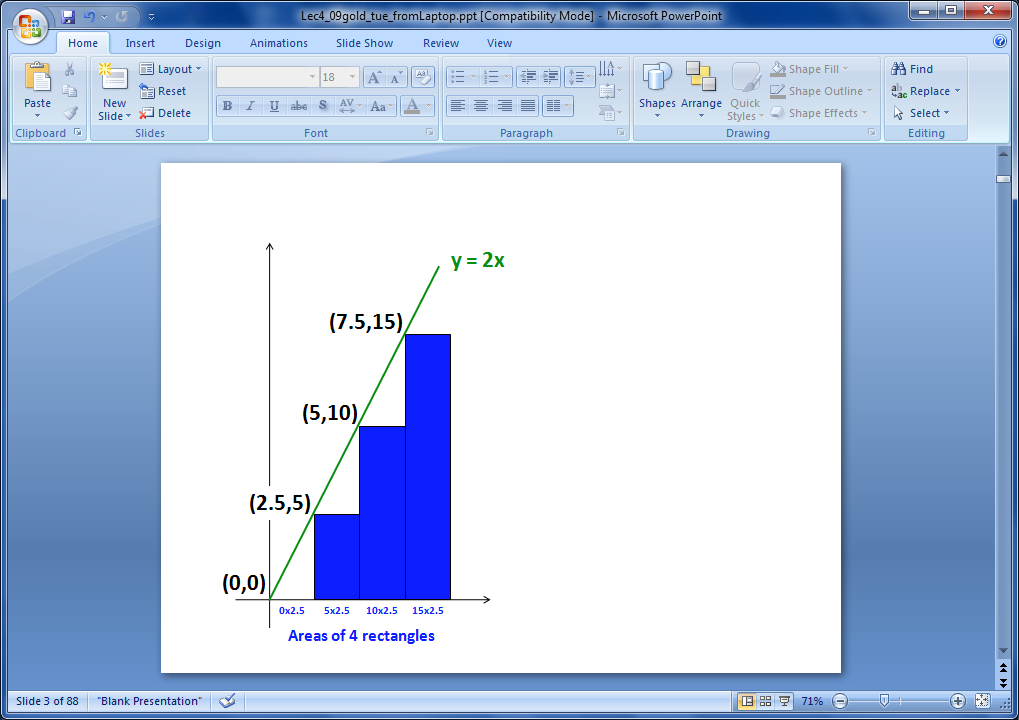 (7.5,15)
(5,10)
(2.5,5)
(0,0)
0x2.5
5x2.5
10x2.5
15x2.5
Areas of 4 rectangles